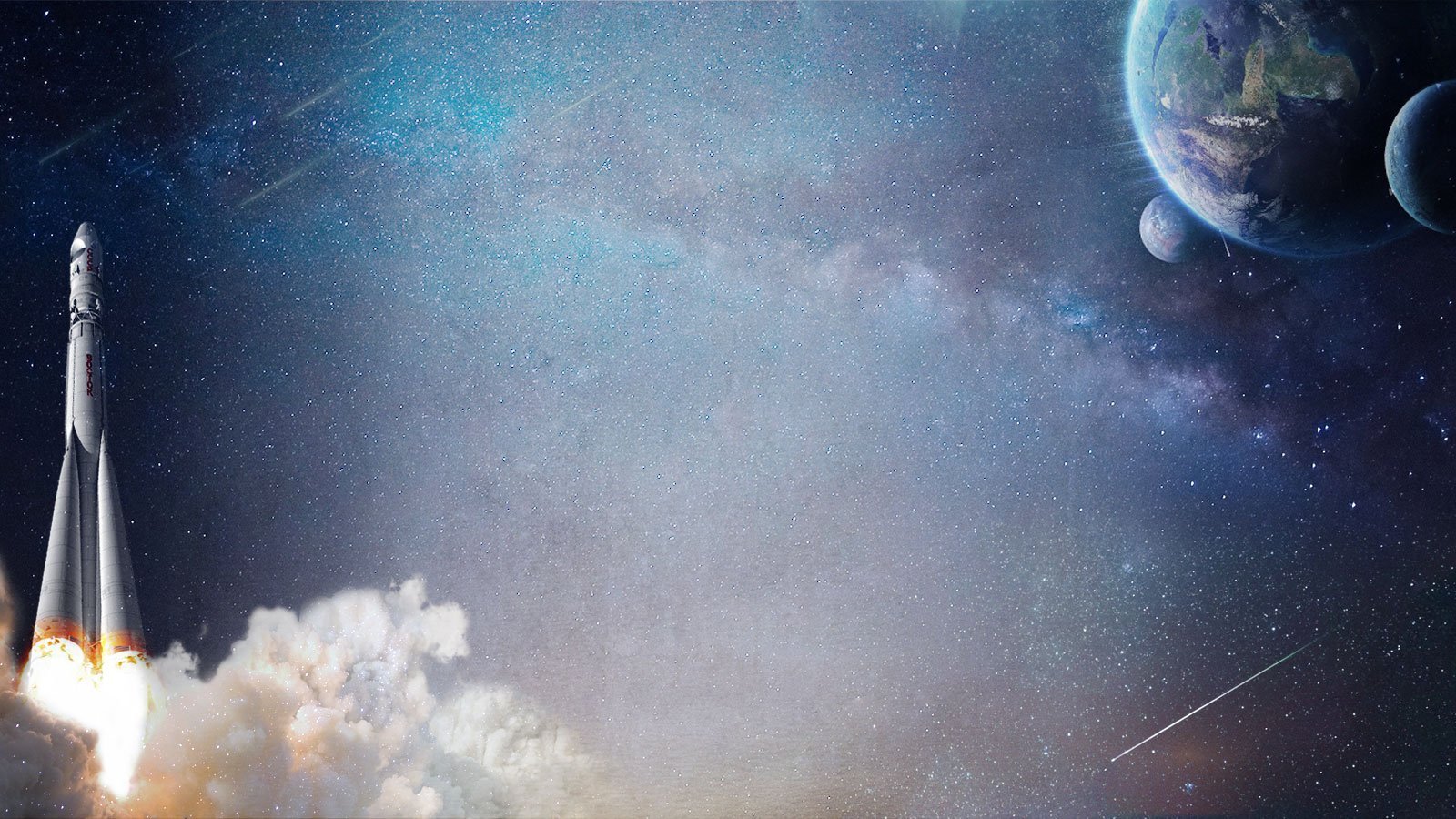 муниципальное бюджетное дошкольное образовательное учреждение
                                                        «Детский сад №231»
Космическое 
путешествие
Воспитатели: Ксенченко О.С.
                          Пугачева Н.М.
г.Барнаул, 2023 г.
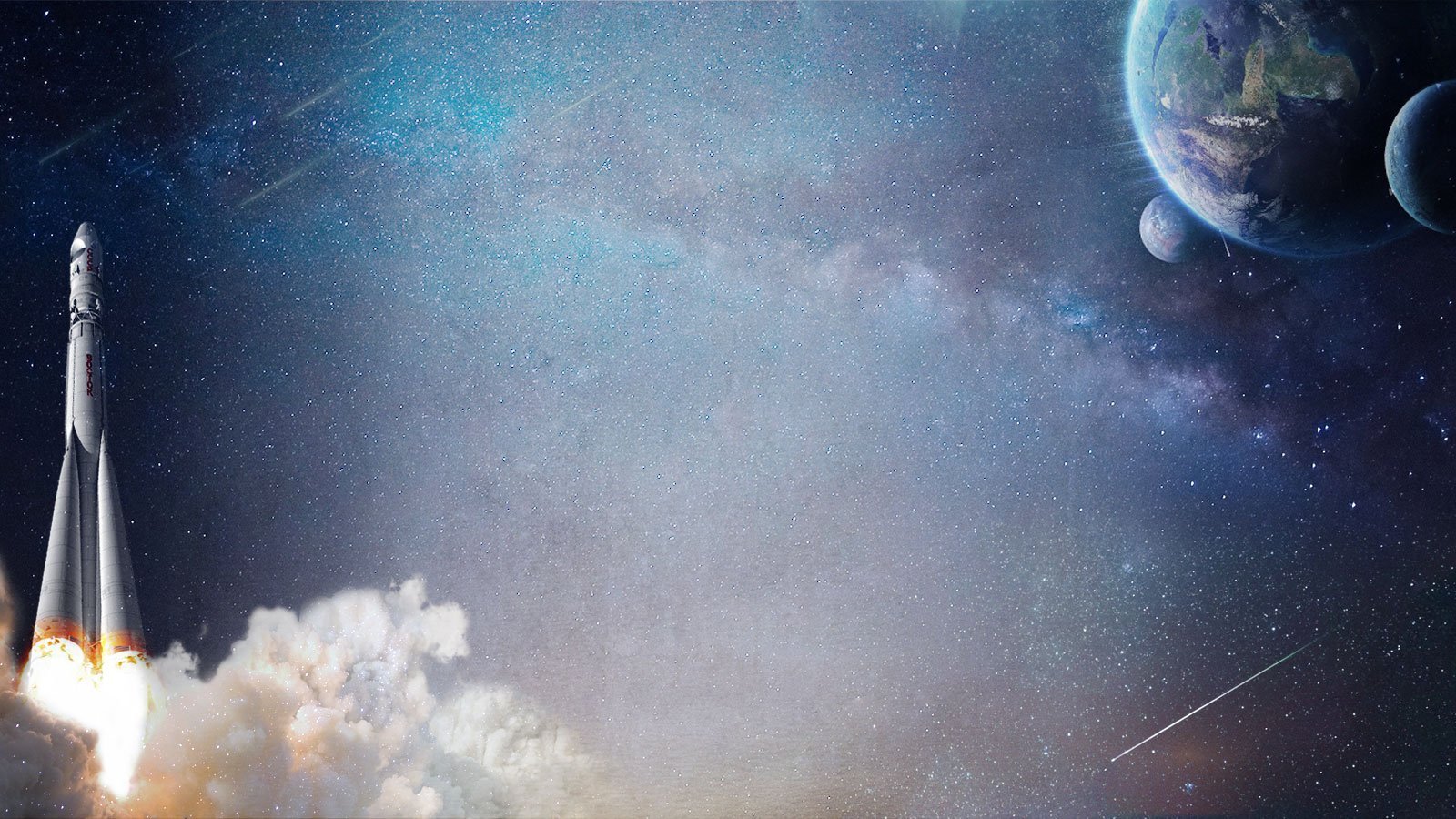 Разминка                               «Я РАКЕТА»
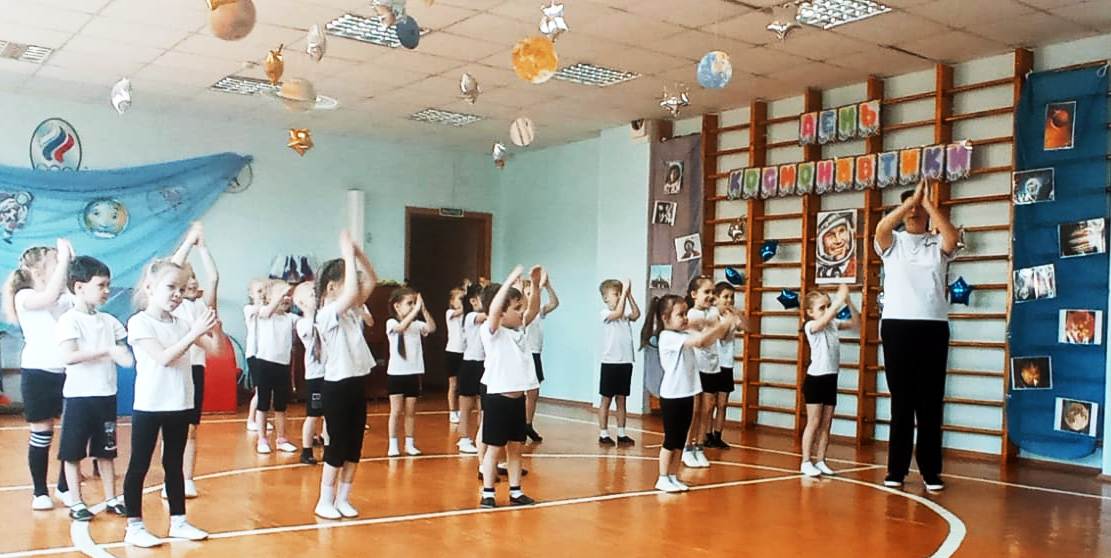 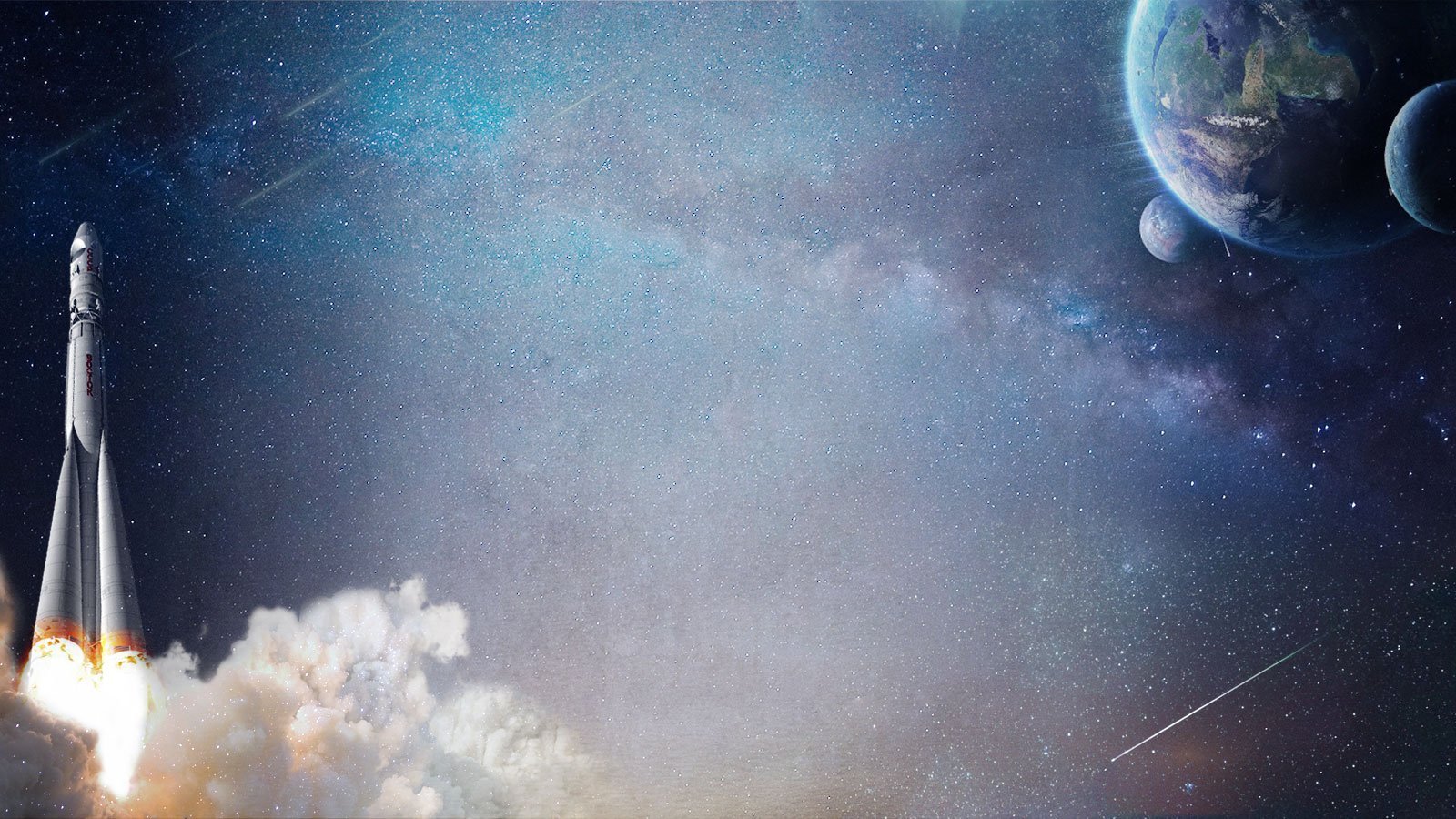 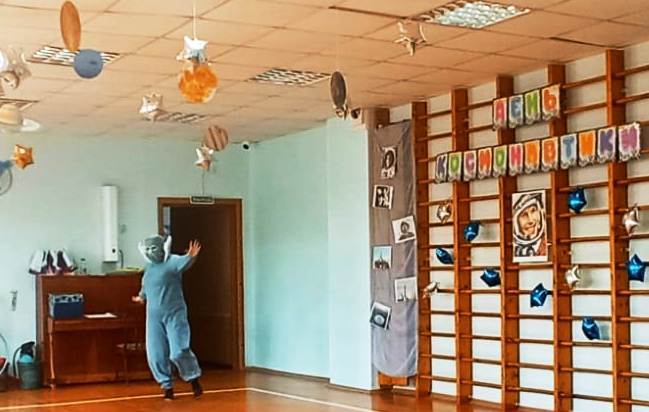 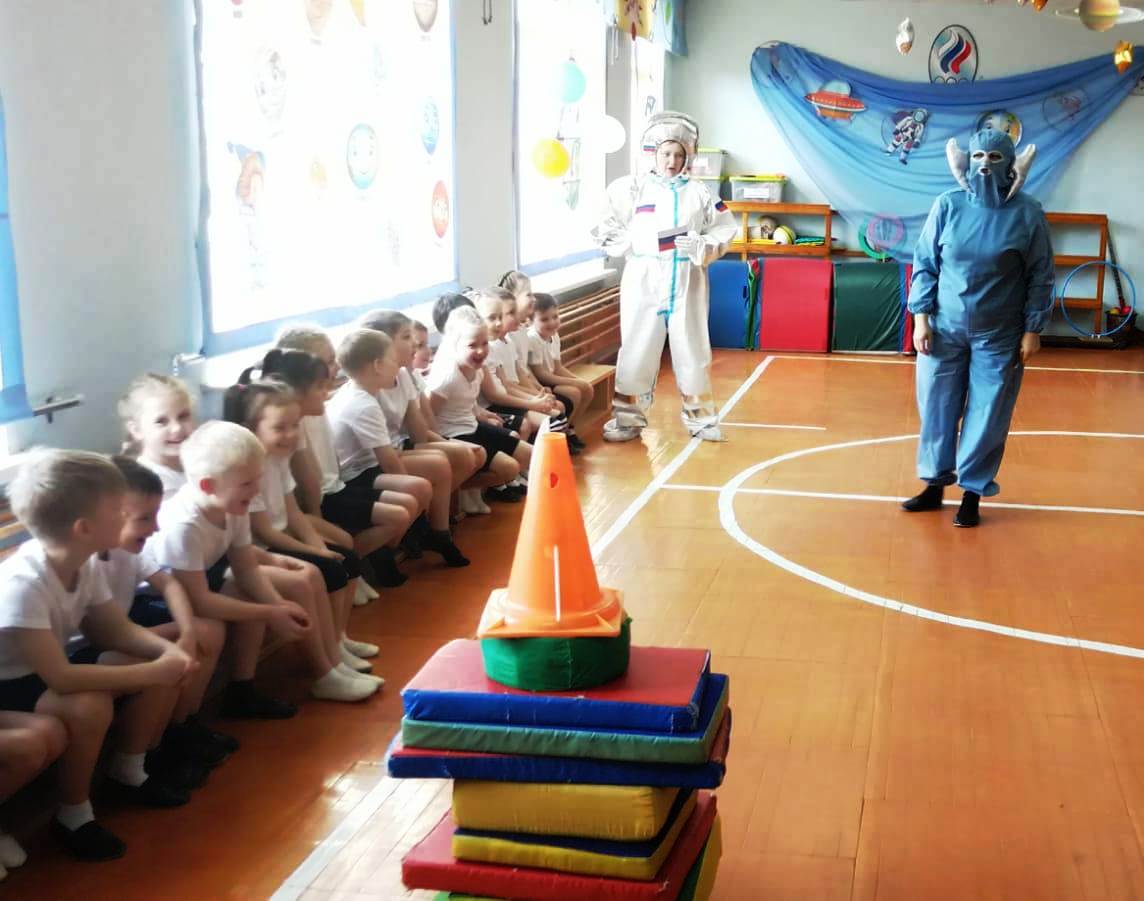 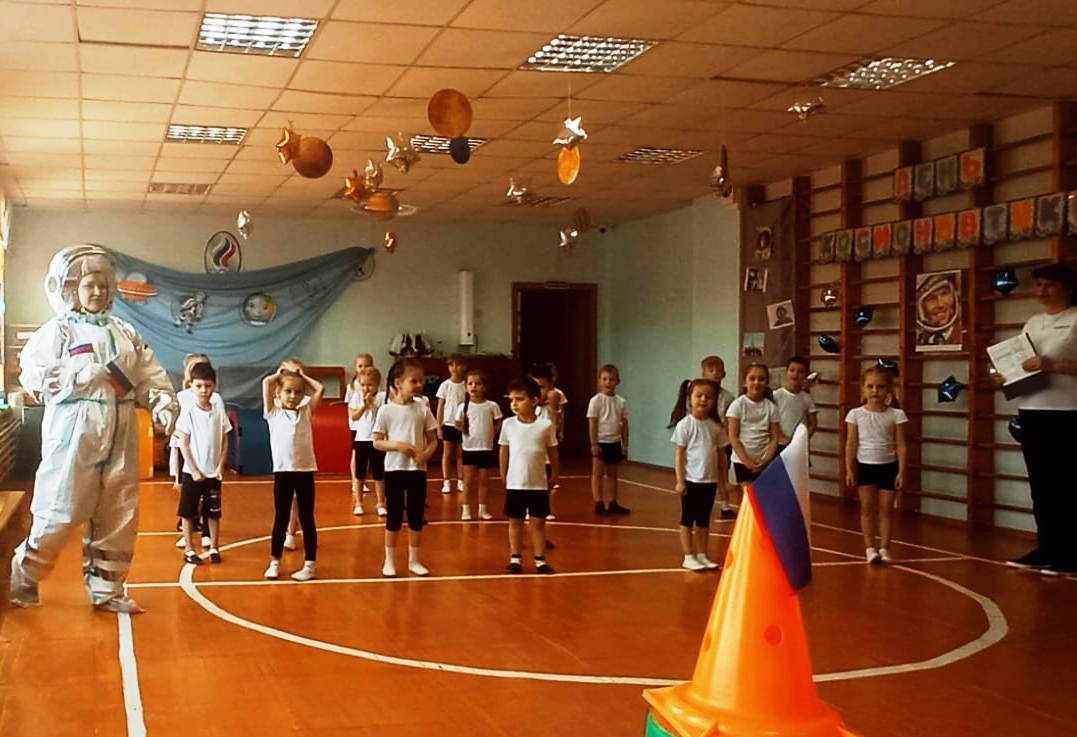 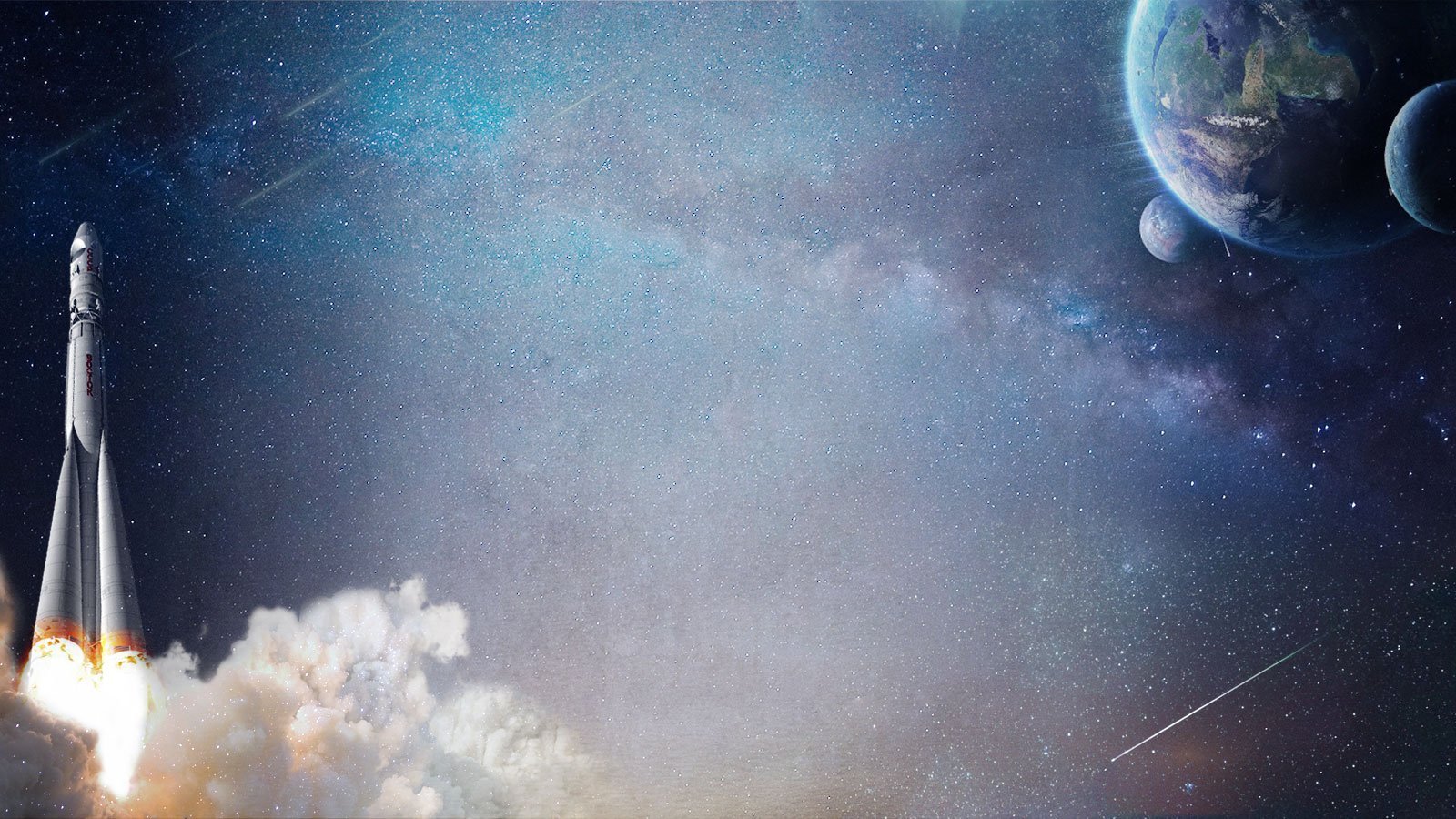 Эстафета 
«ПОСТРОЙ РАКЕТУ»
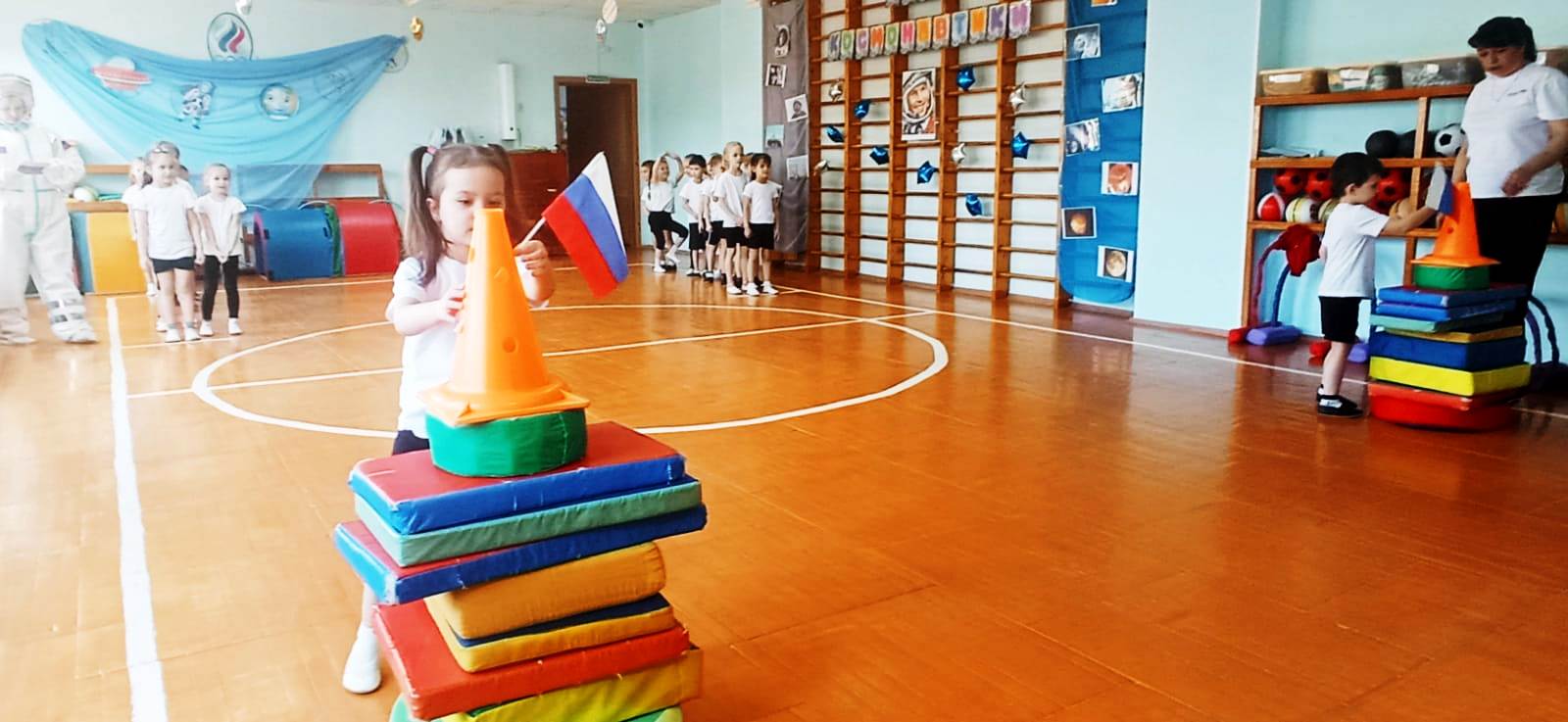 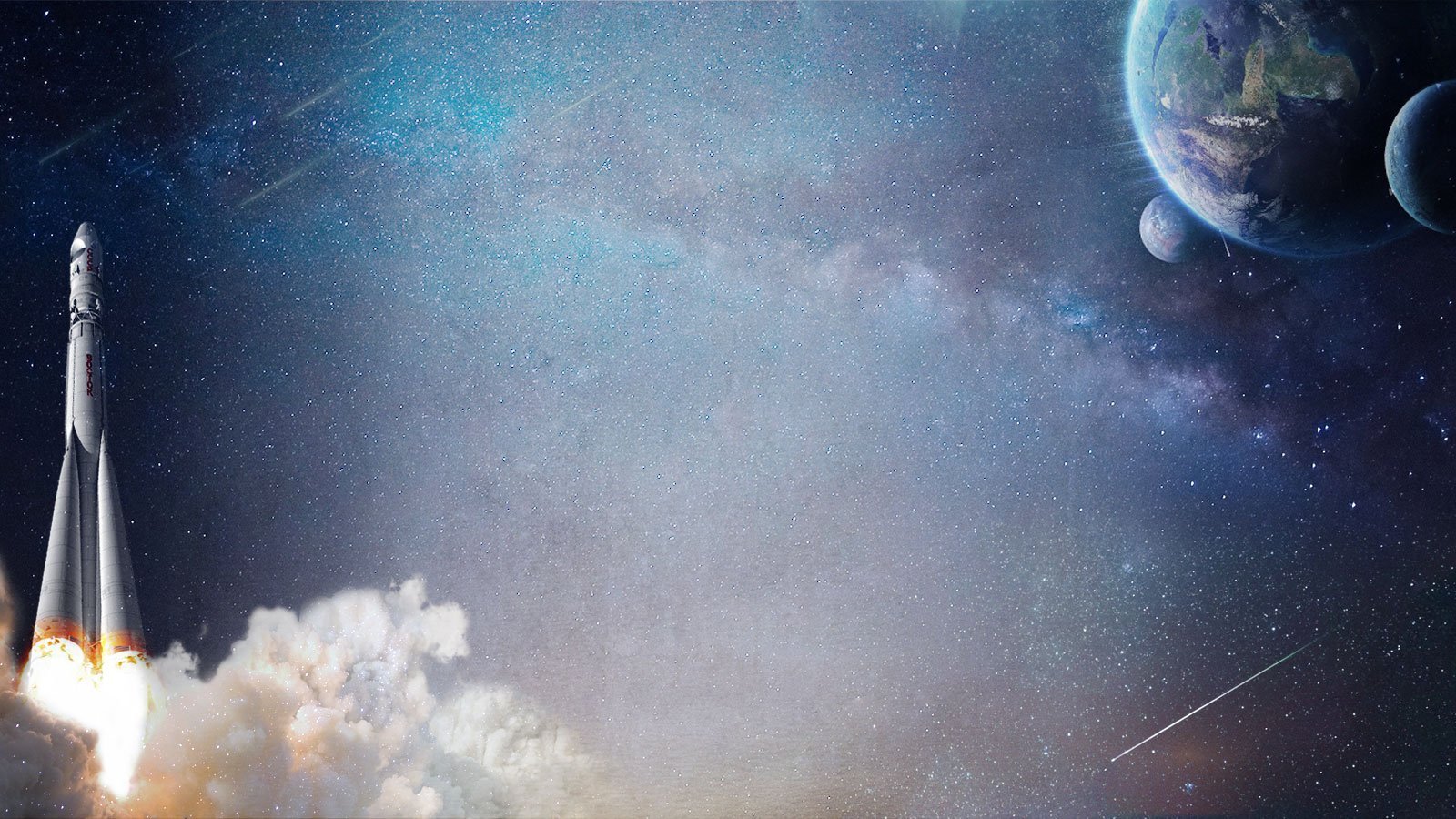 СТИХИ
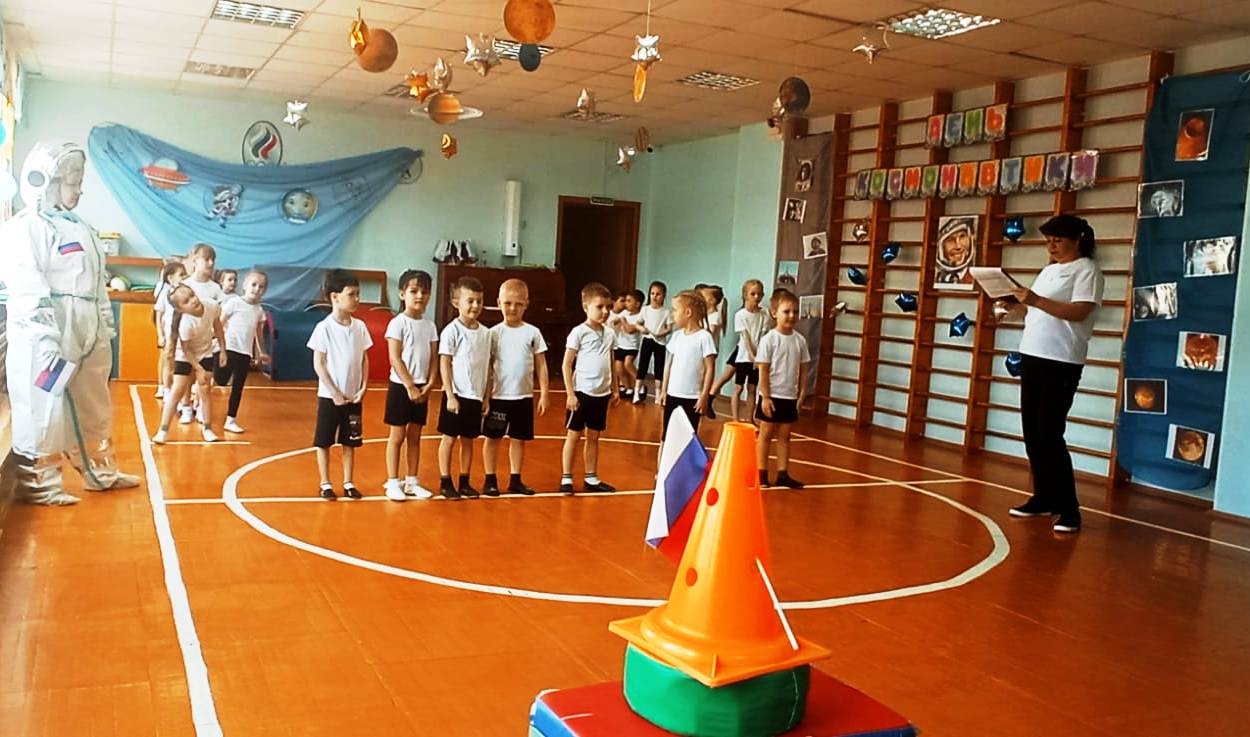 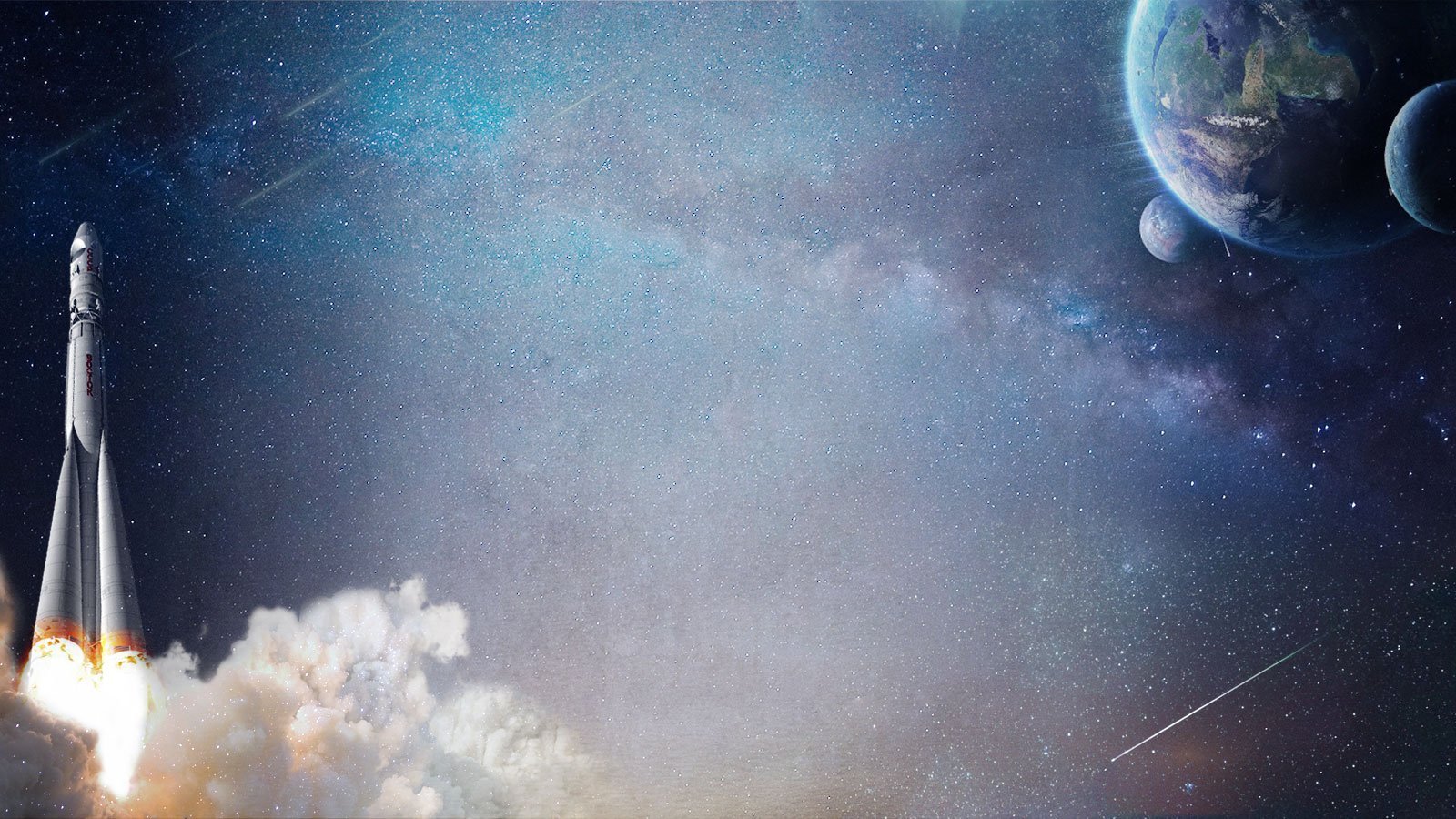 Эстафета «ТУННЕЛЬ»
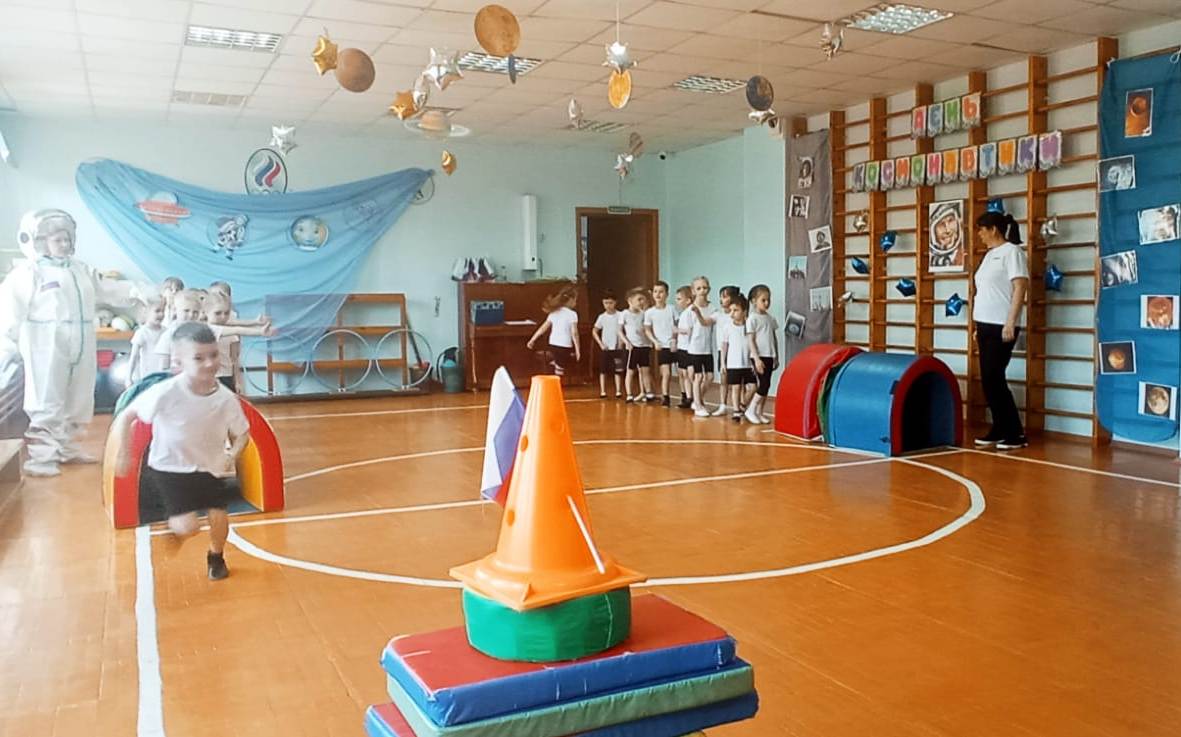 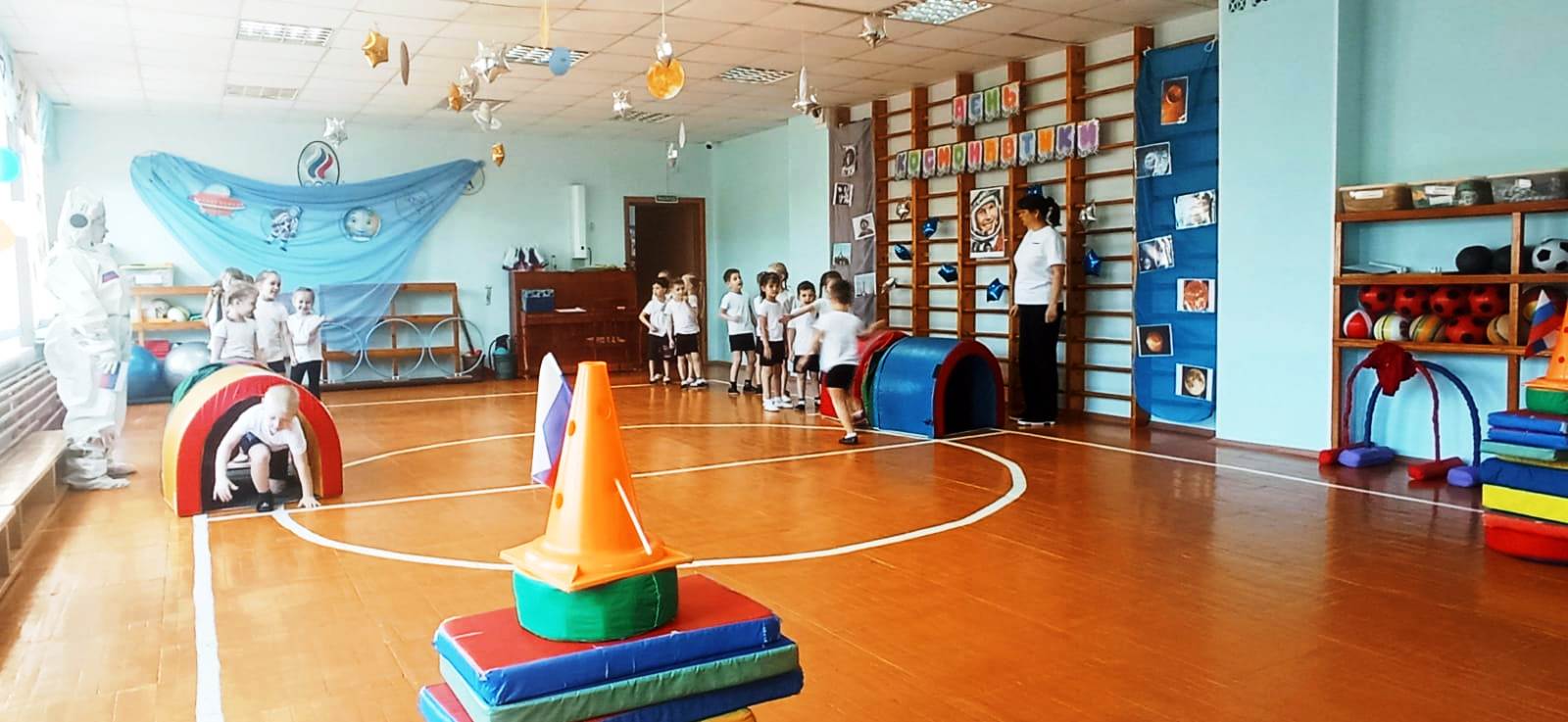 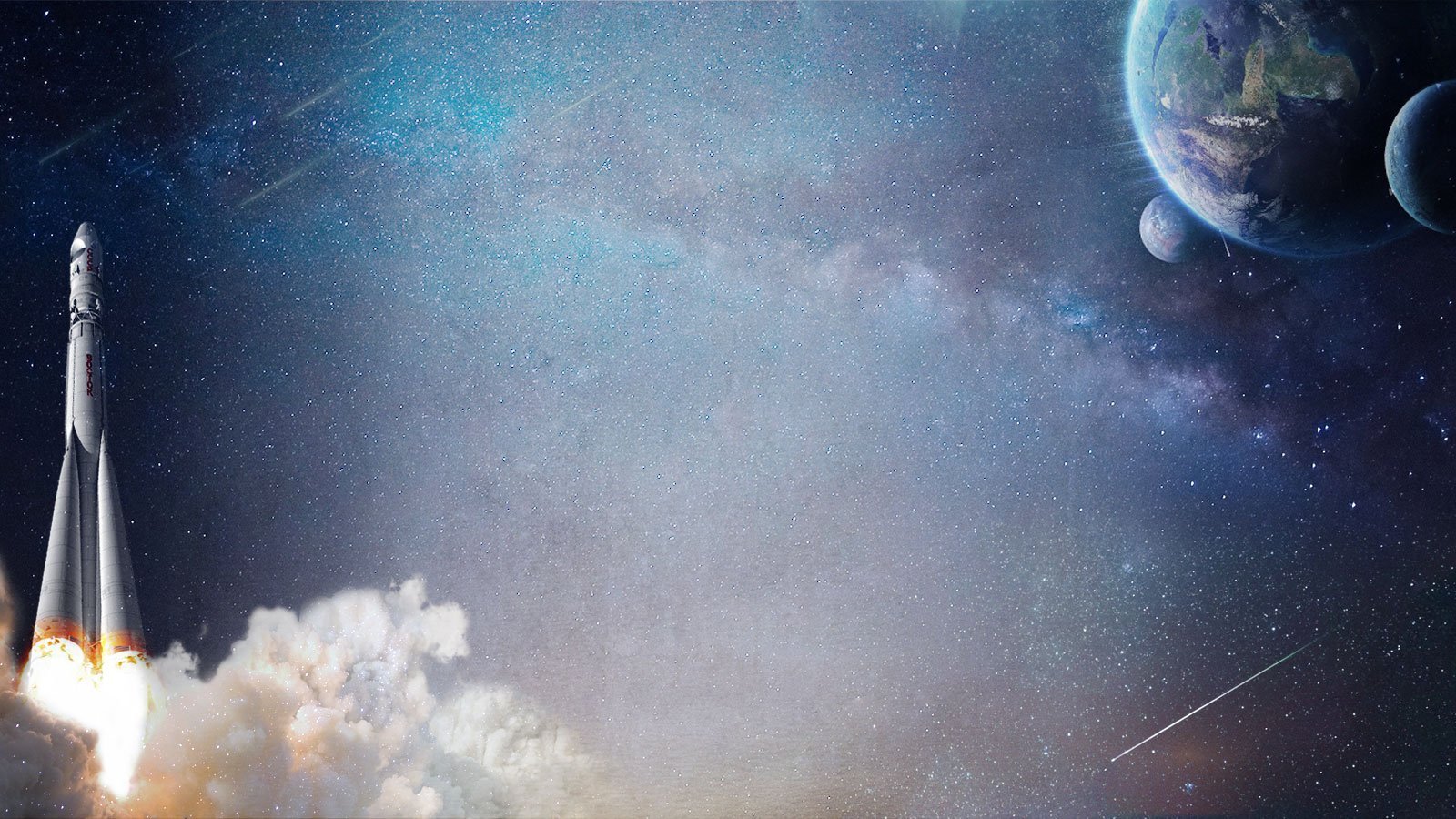 Эстафета 
  «ПЕРЕВОЗКА НА БАЗУ»
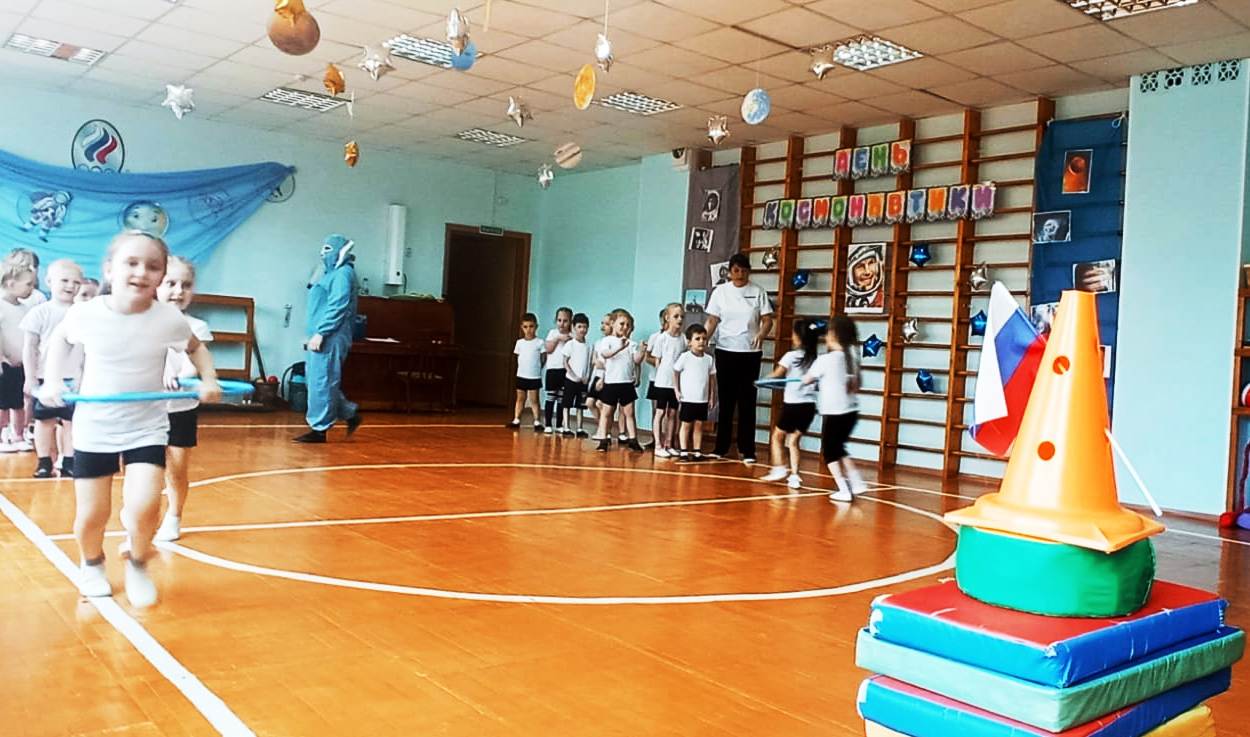 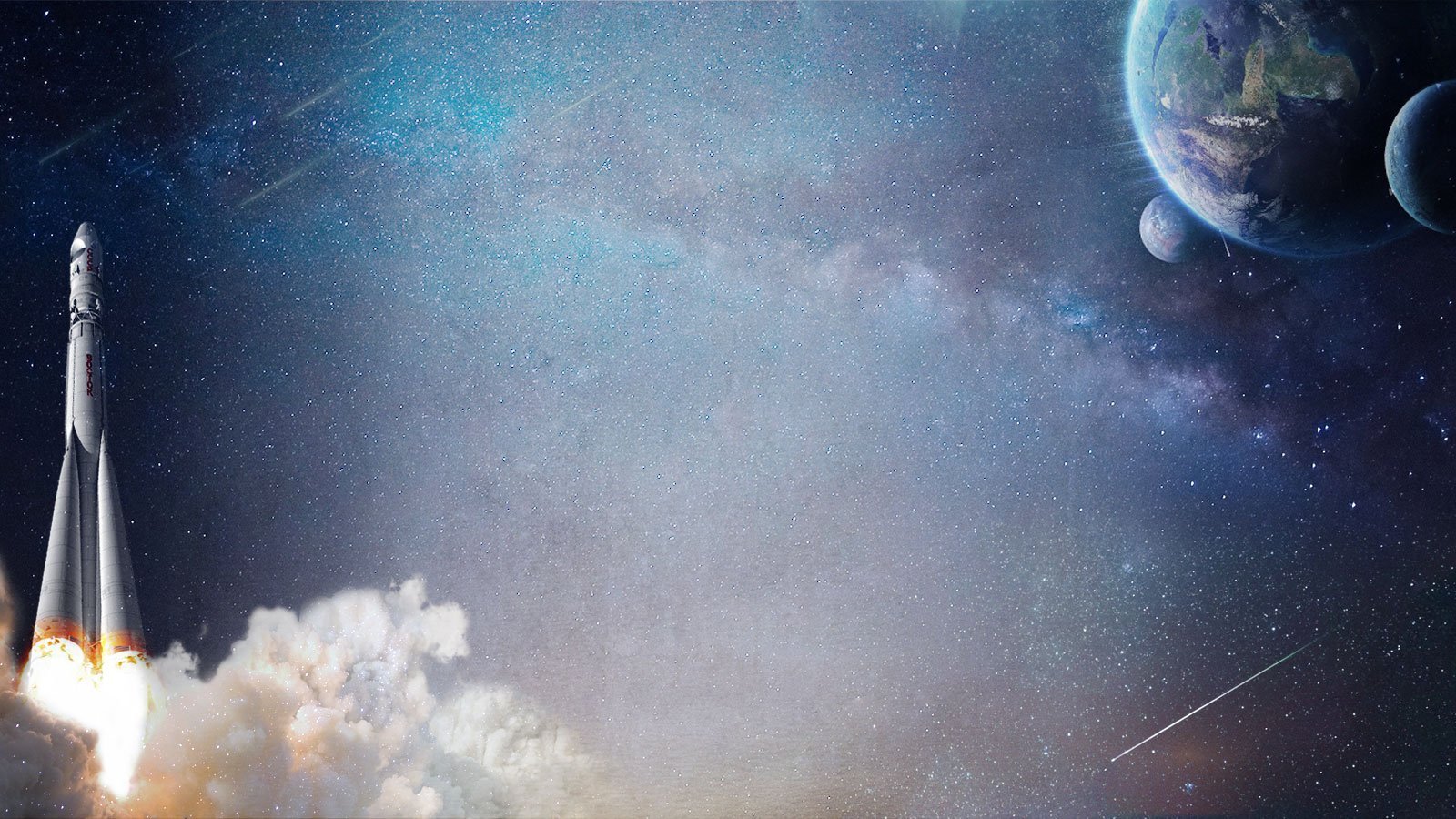 Эстафета 
«БЕГ С ЗОНТИКОМ»
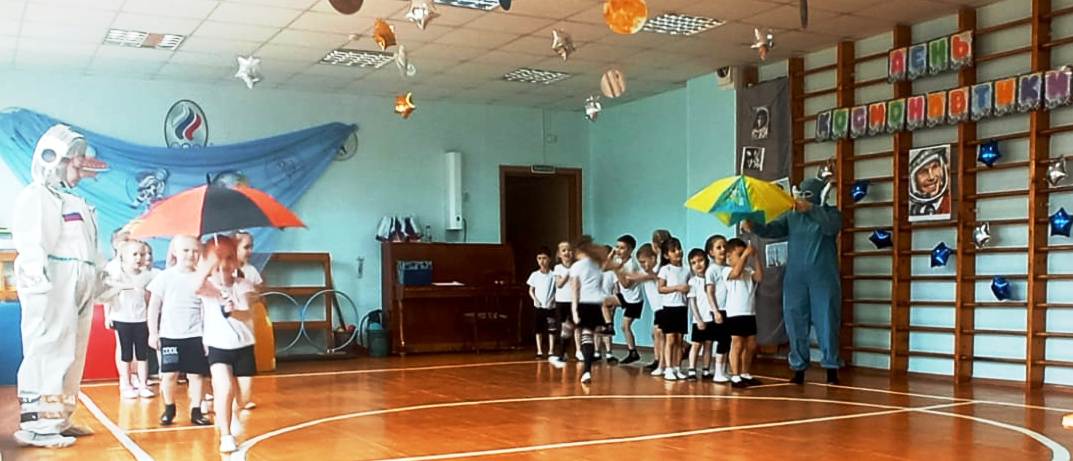 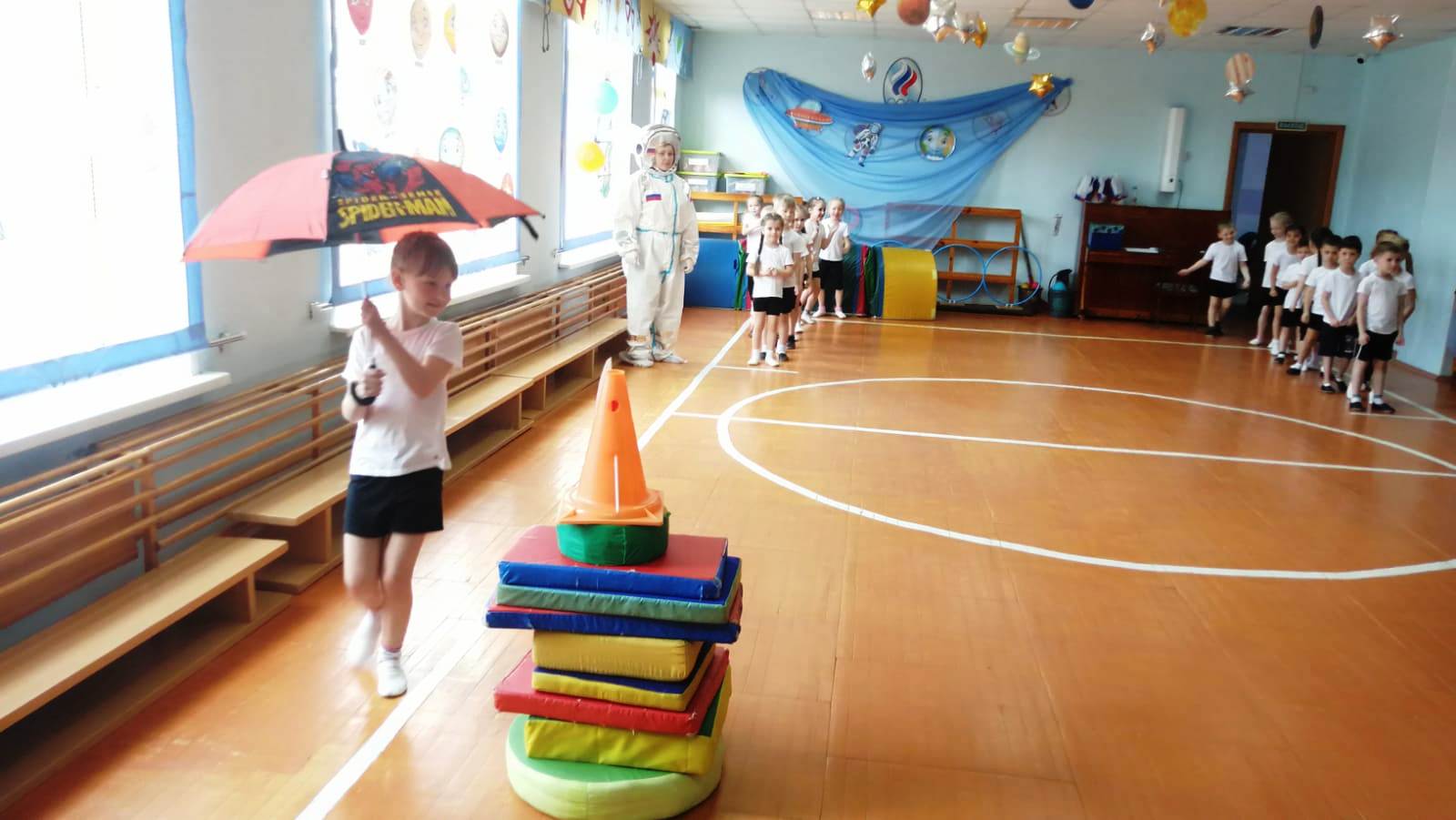 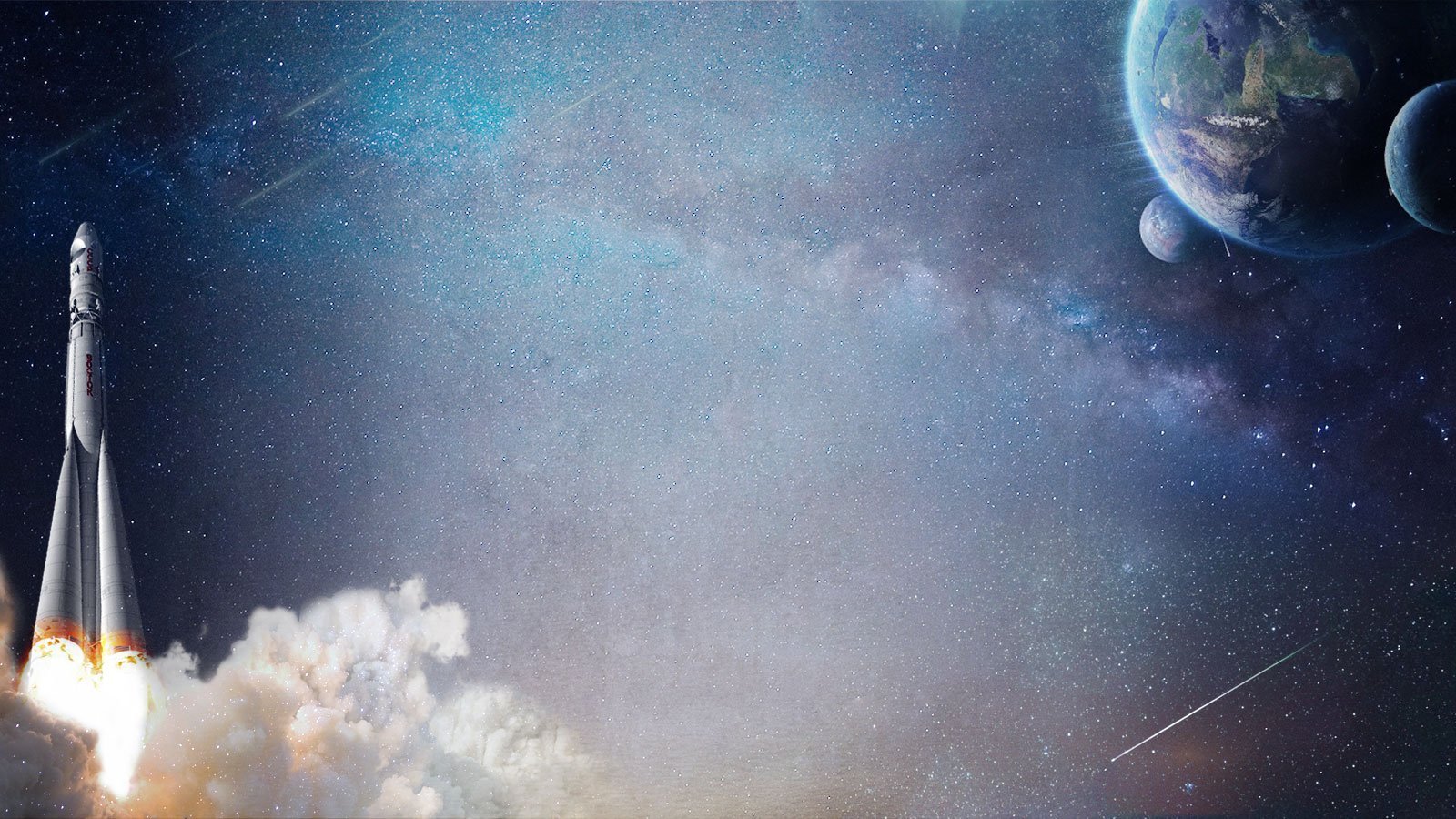 Эстафета «ШАР ЗЕМНОЙ»
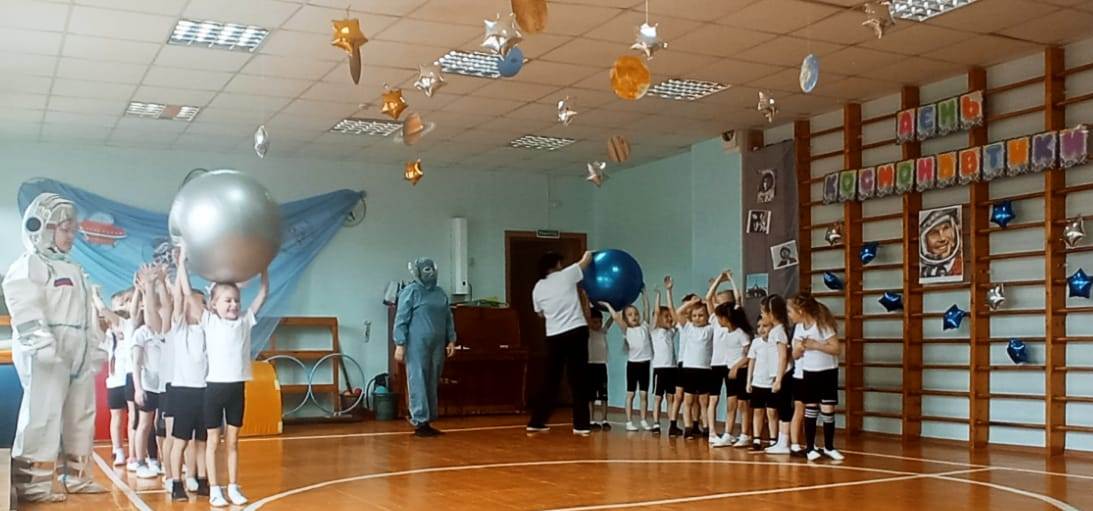 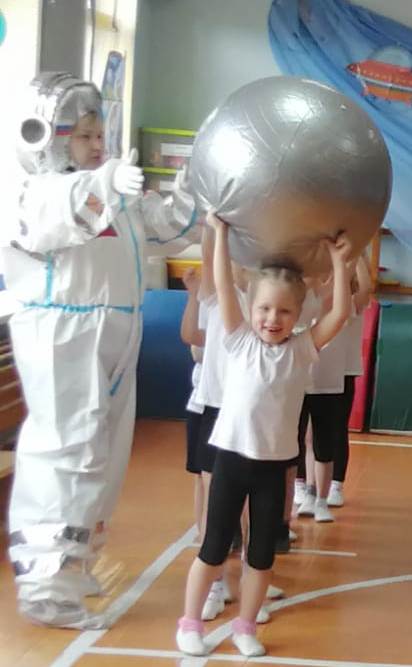 Эстафета 
«КОСМИЧЕСКАЯ ПЕРЕГРУЗКА»
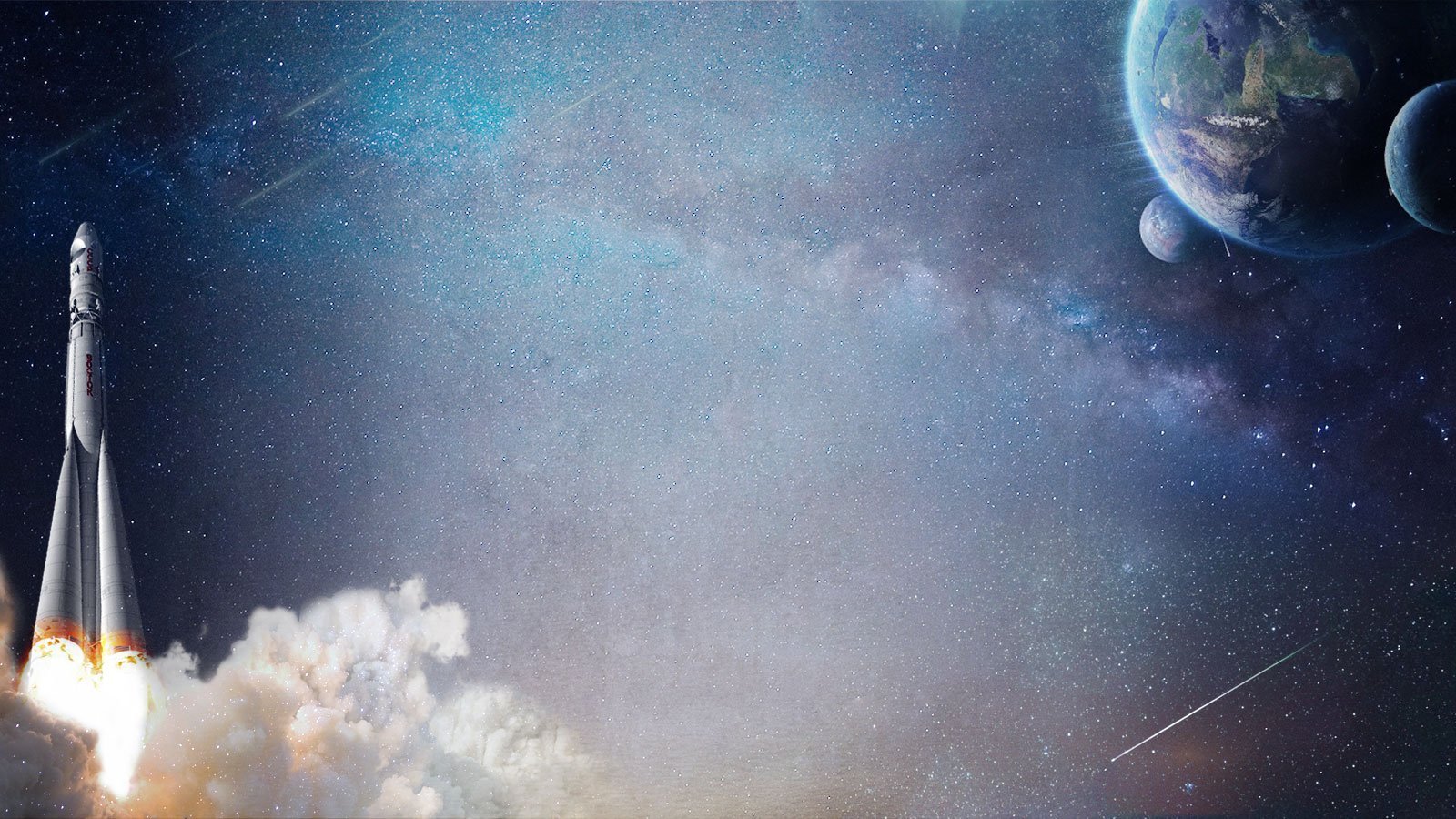 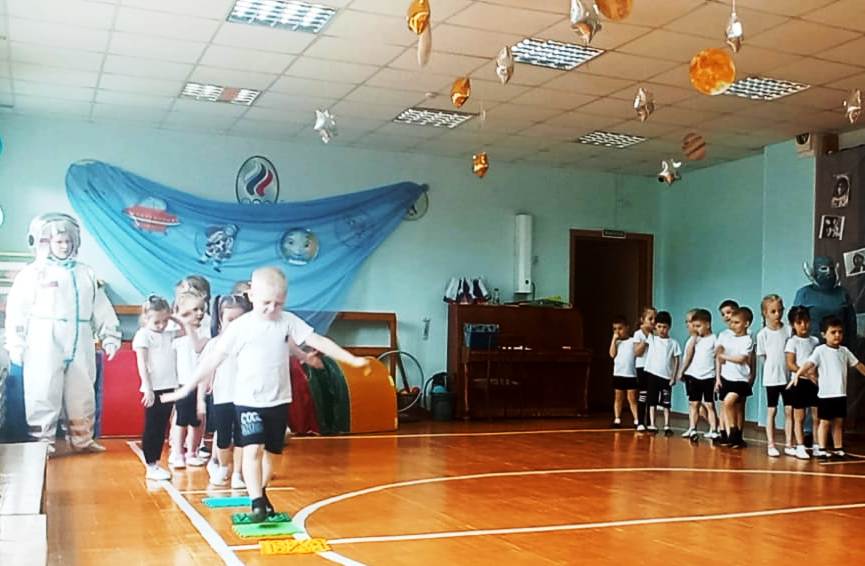 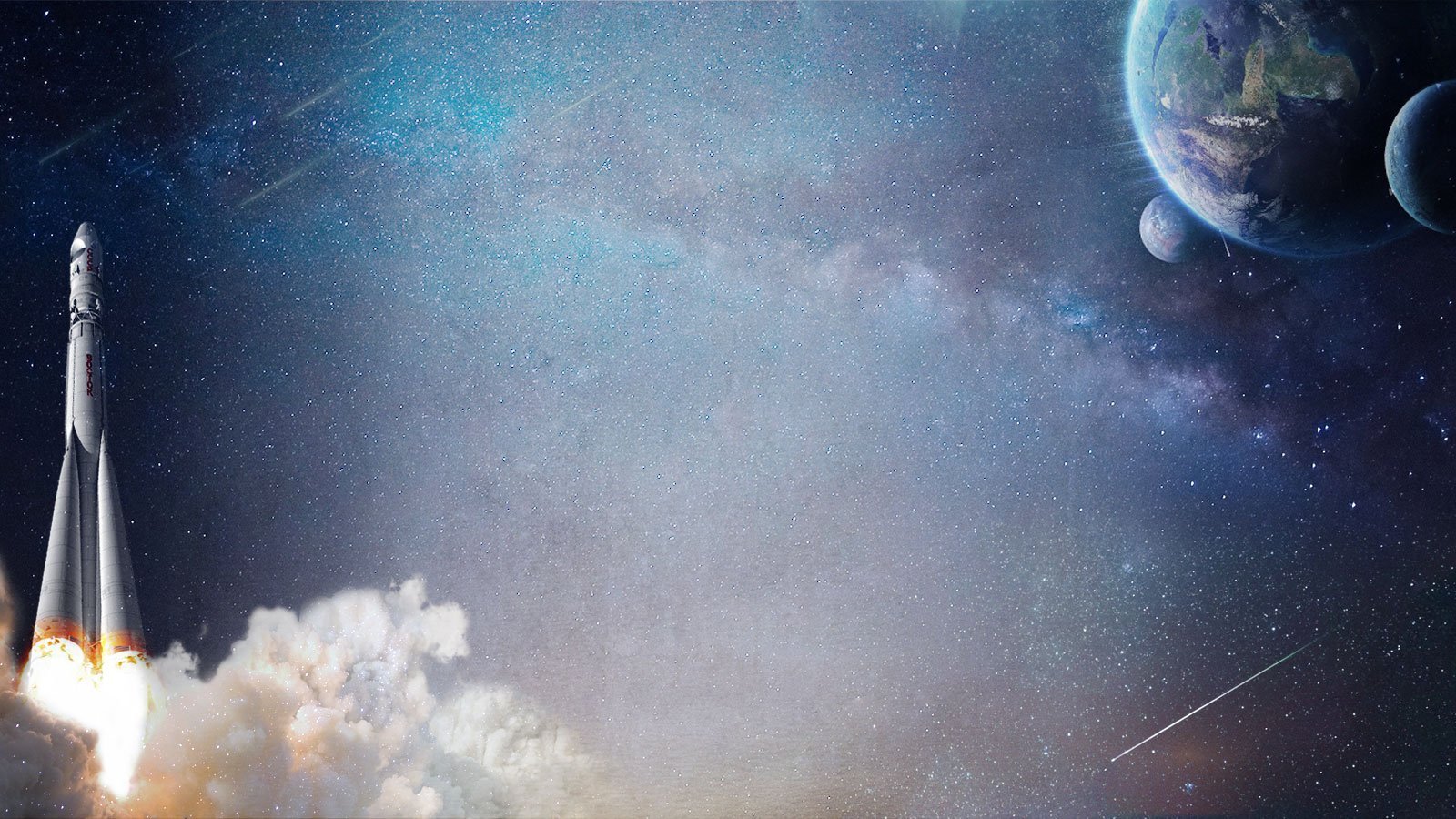 Эстафета 
«ПОБЕДИ НЕВЕСОМОСТЬ»
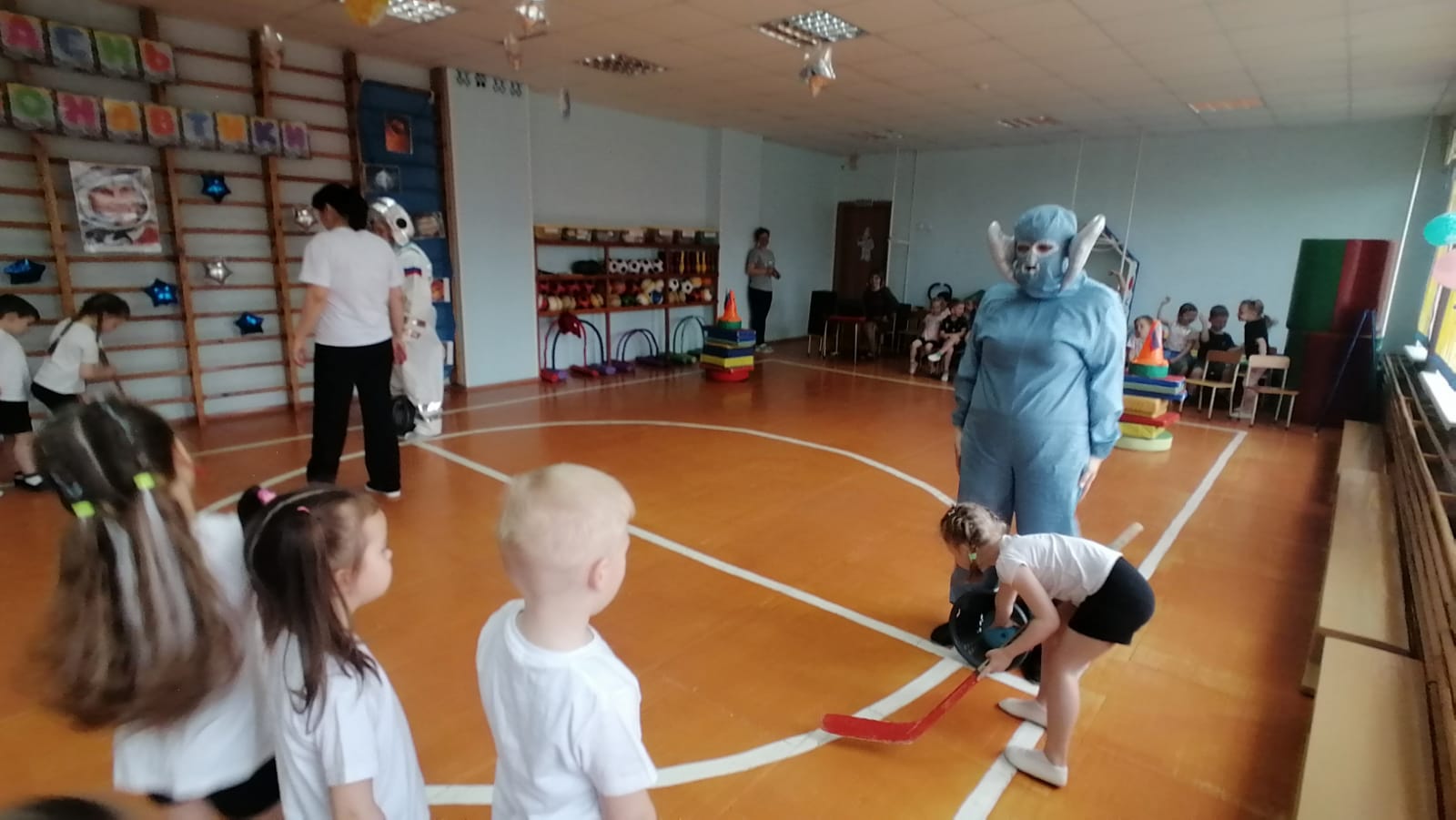 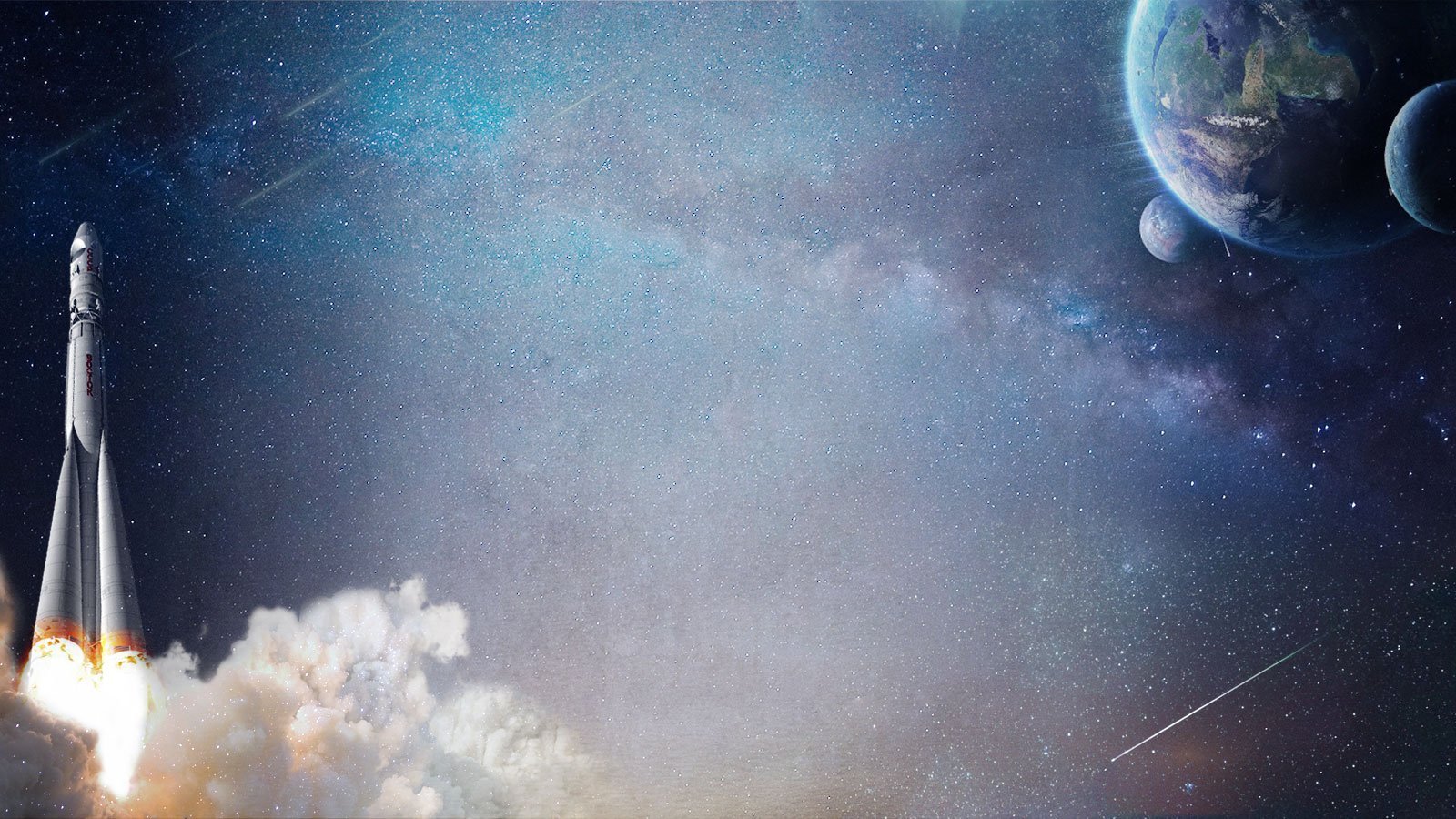 Эстафета 
«НАРИСУЙ МОНСТРА»
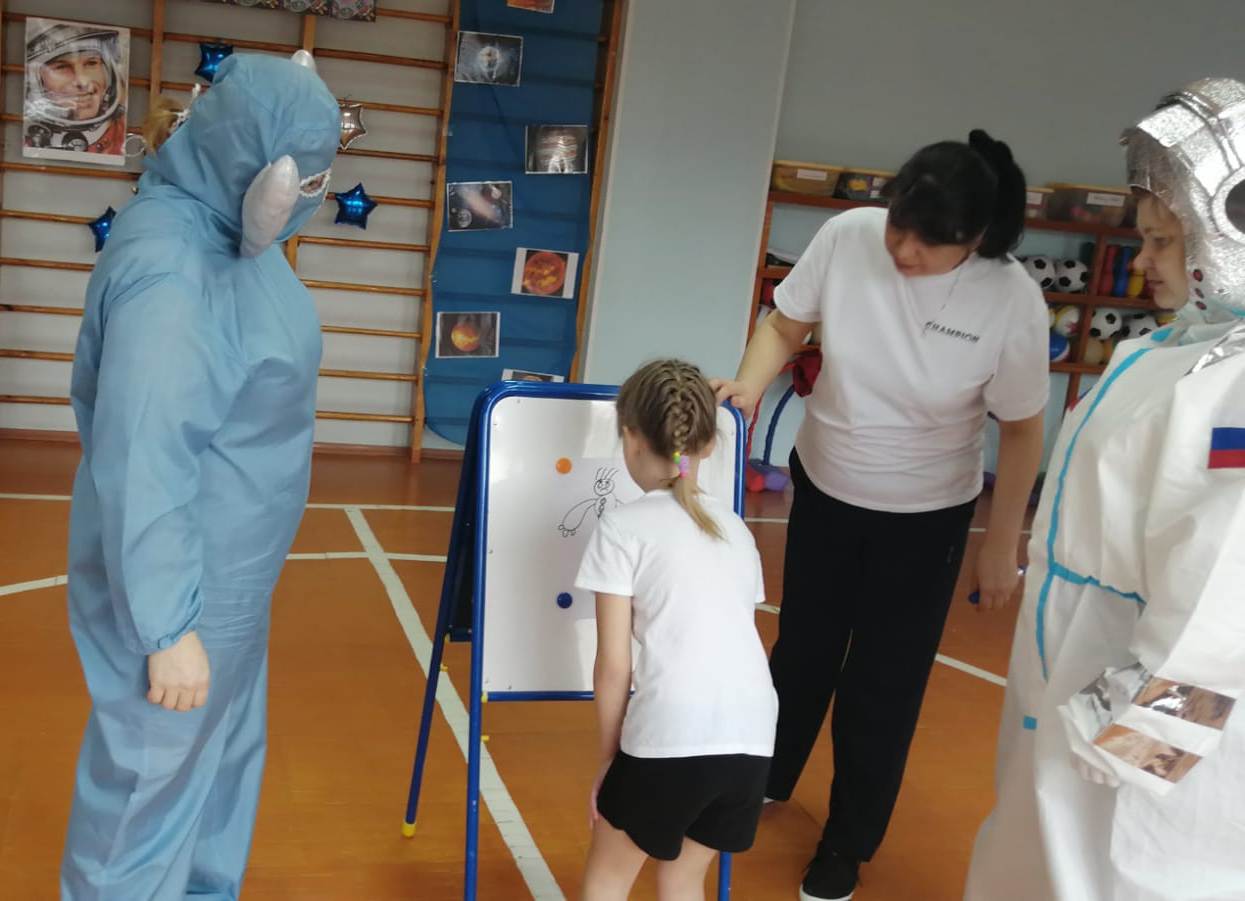 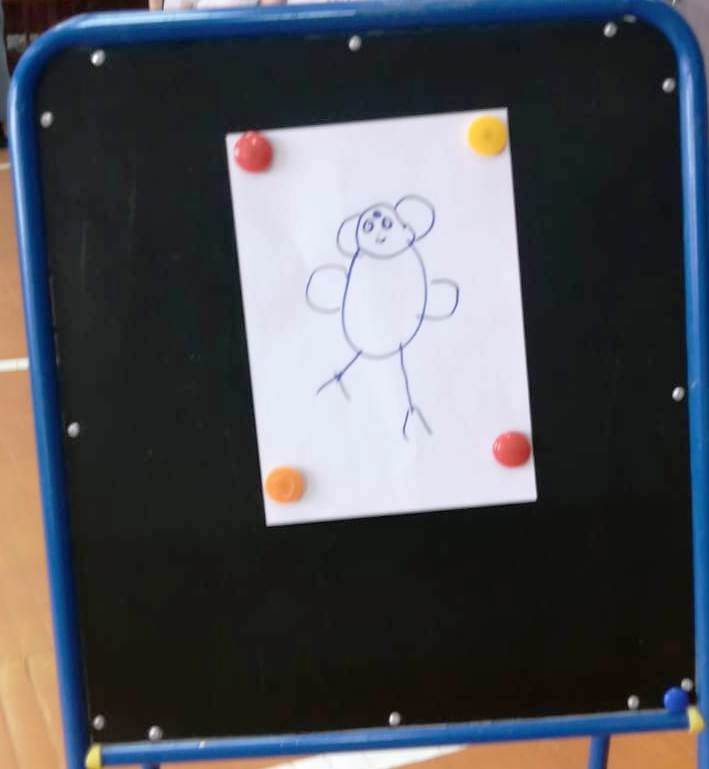 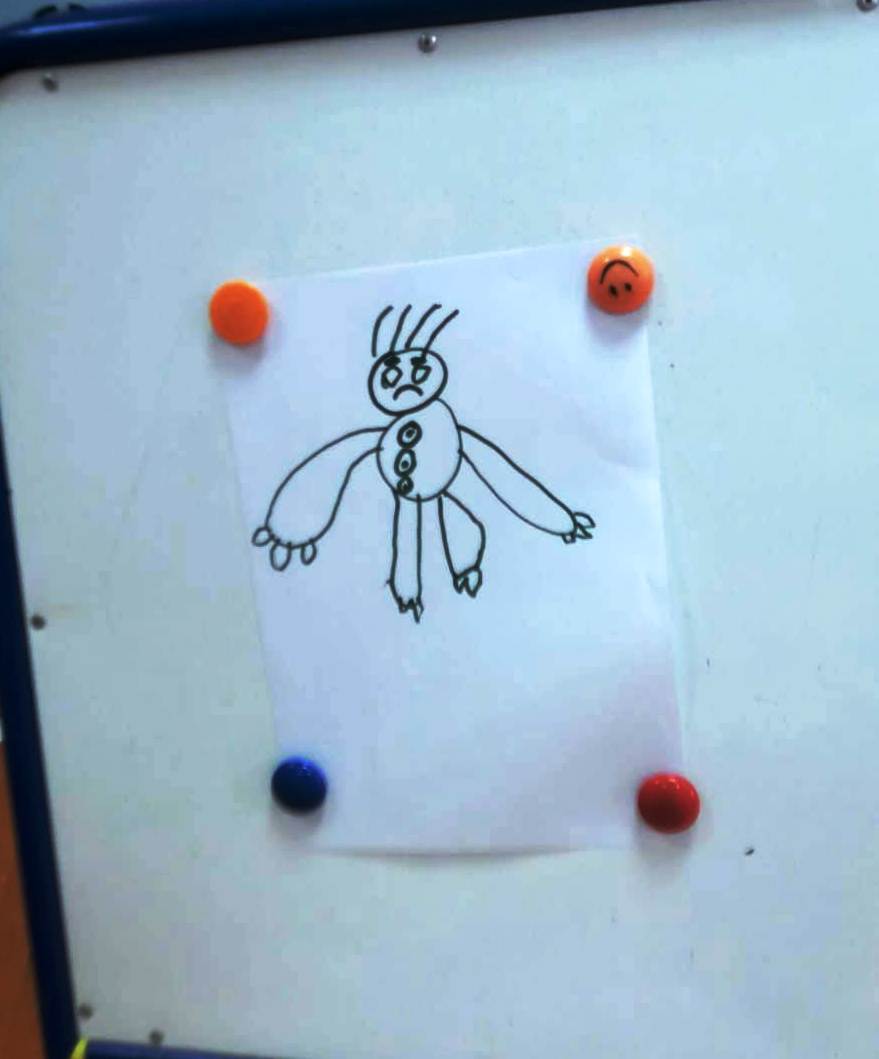 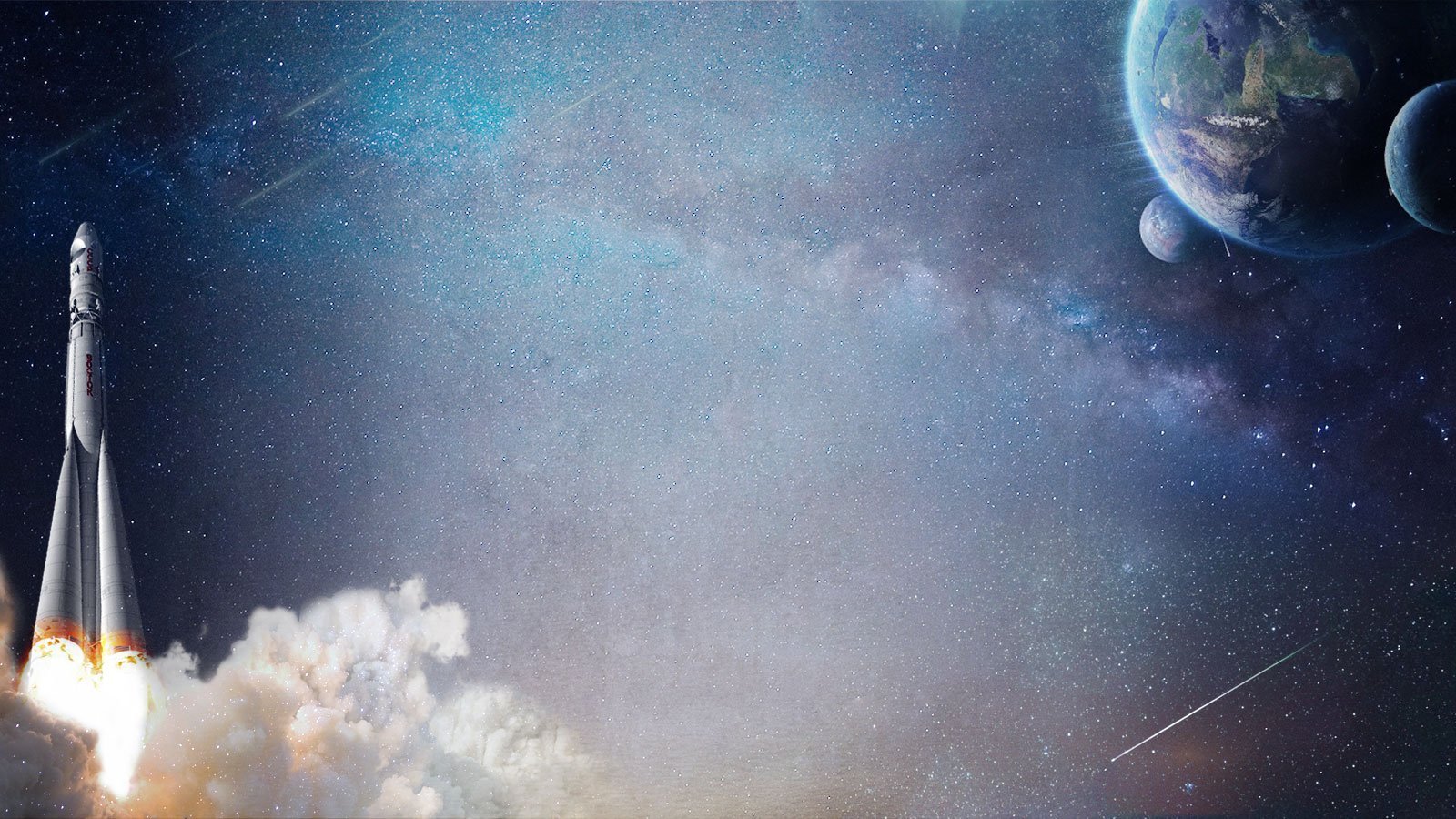 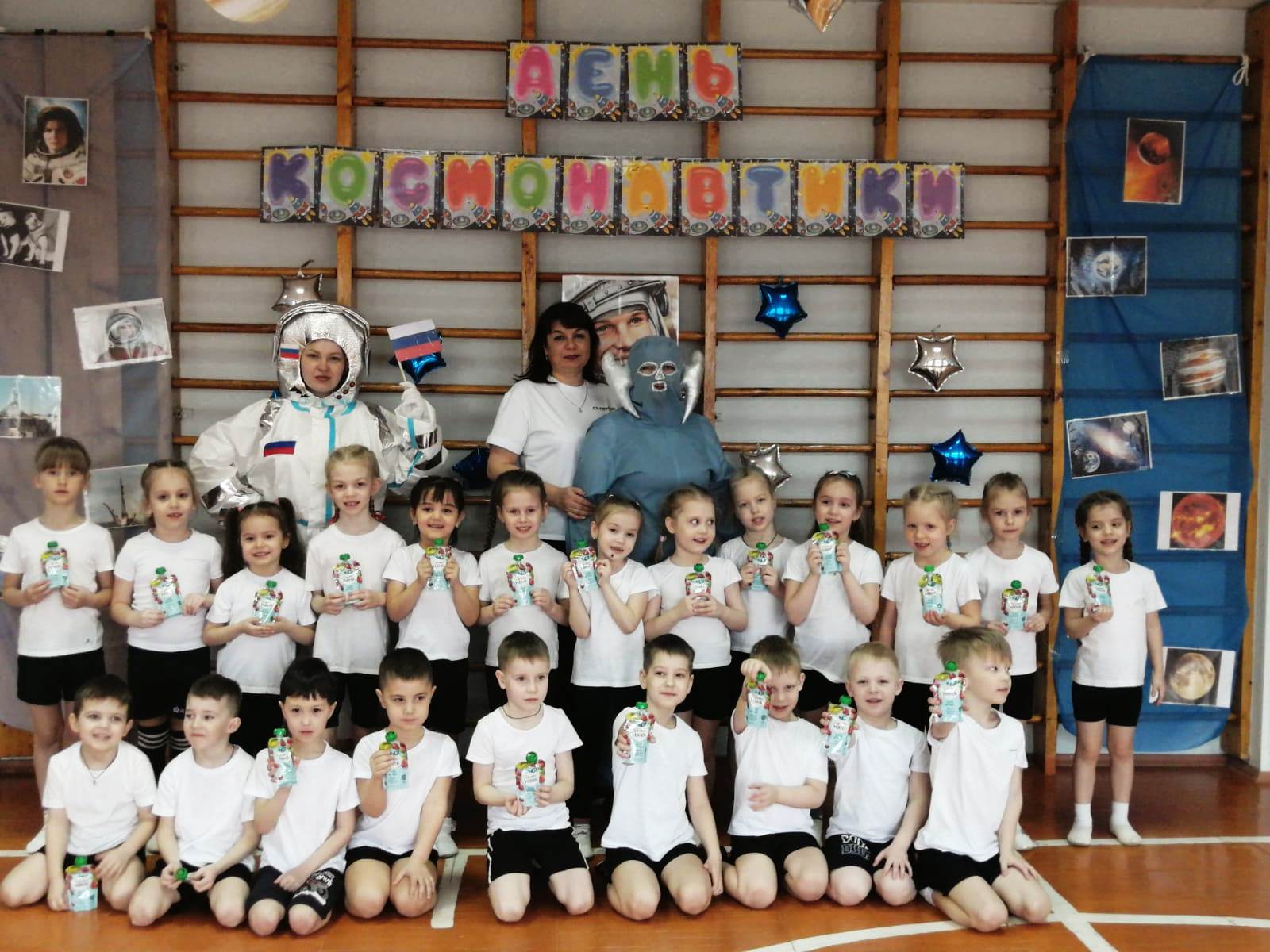 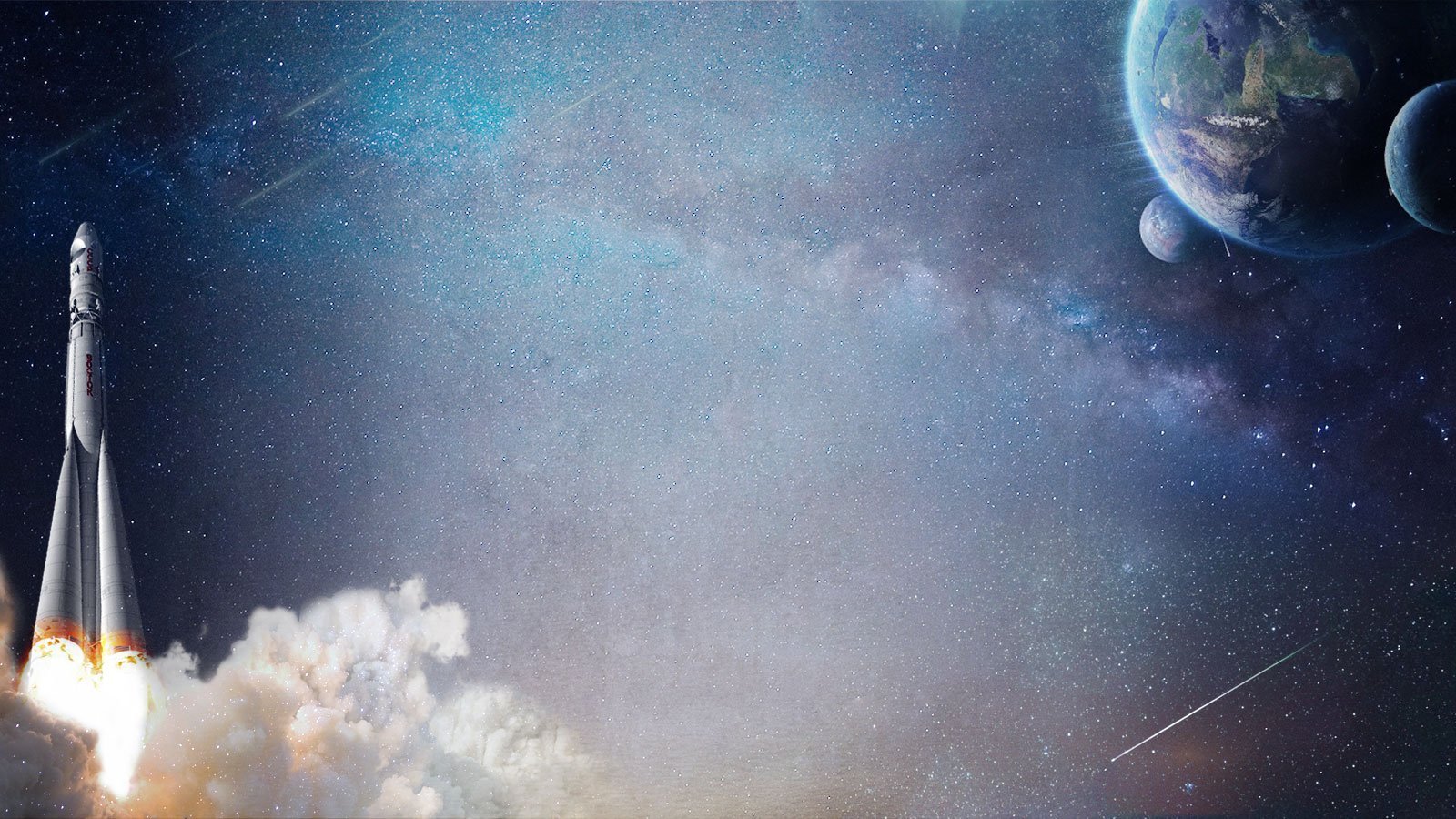 Беседа на тему
«КОСМОС»
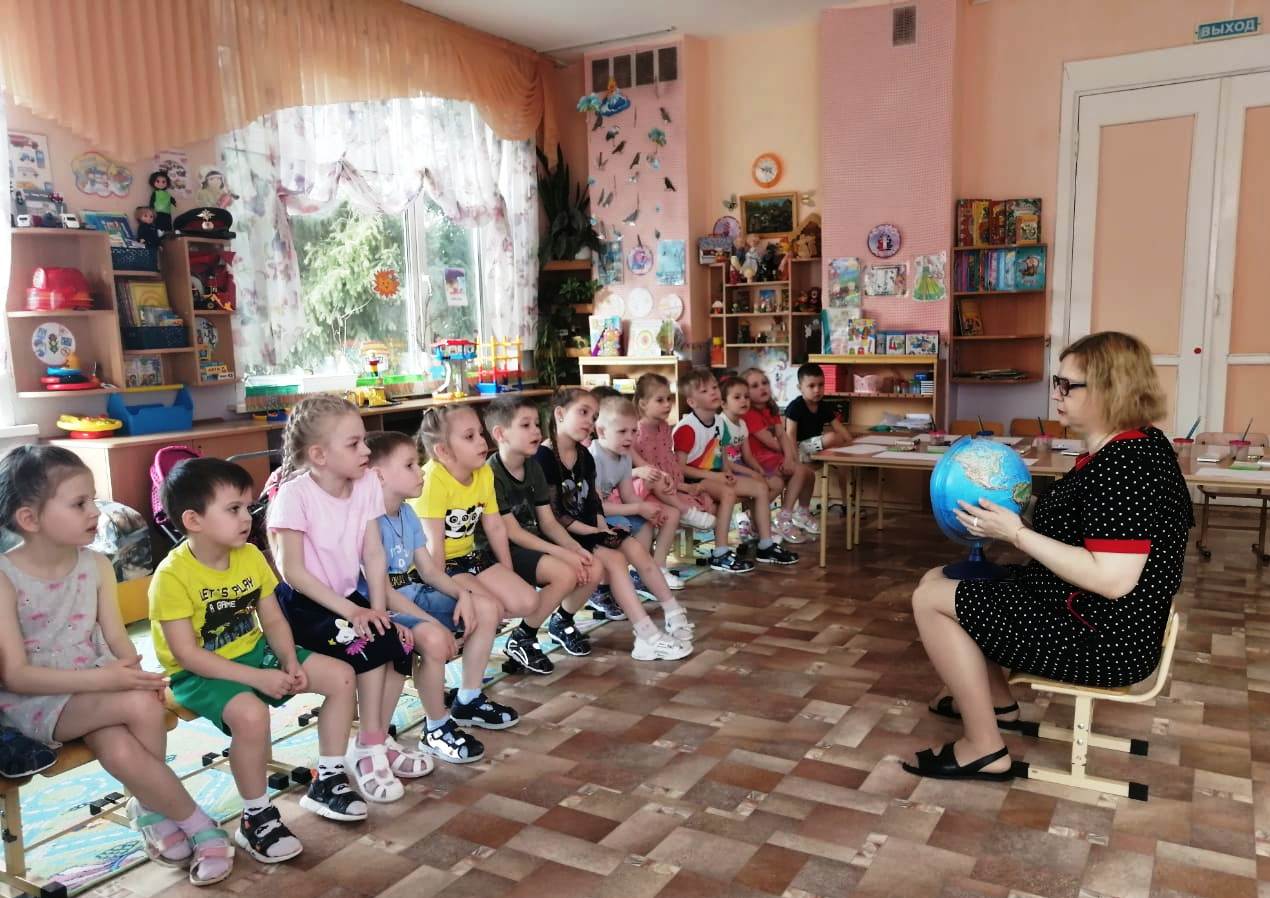 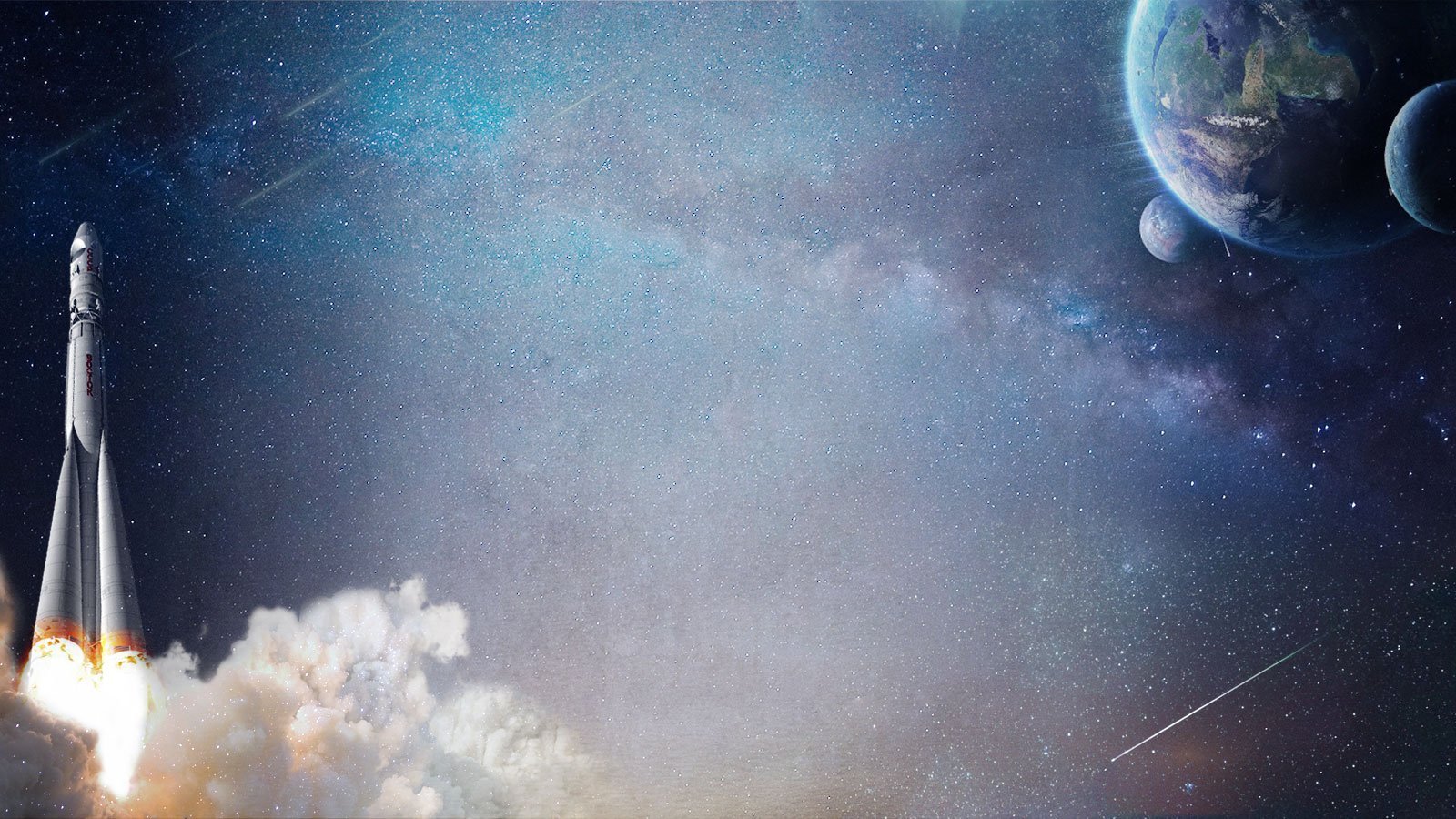 Рисование
 «КОСМОС»
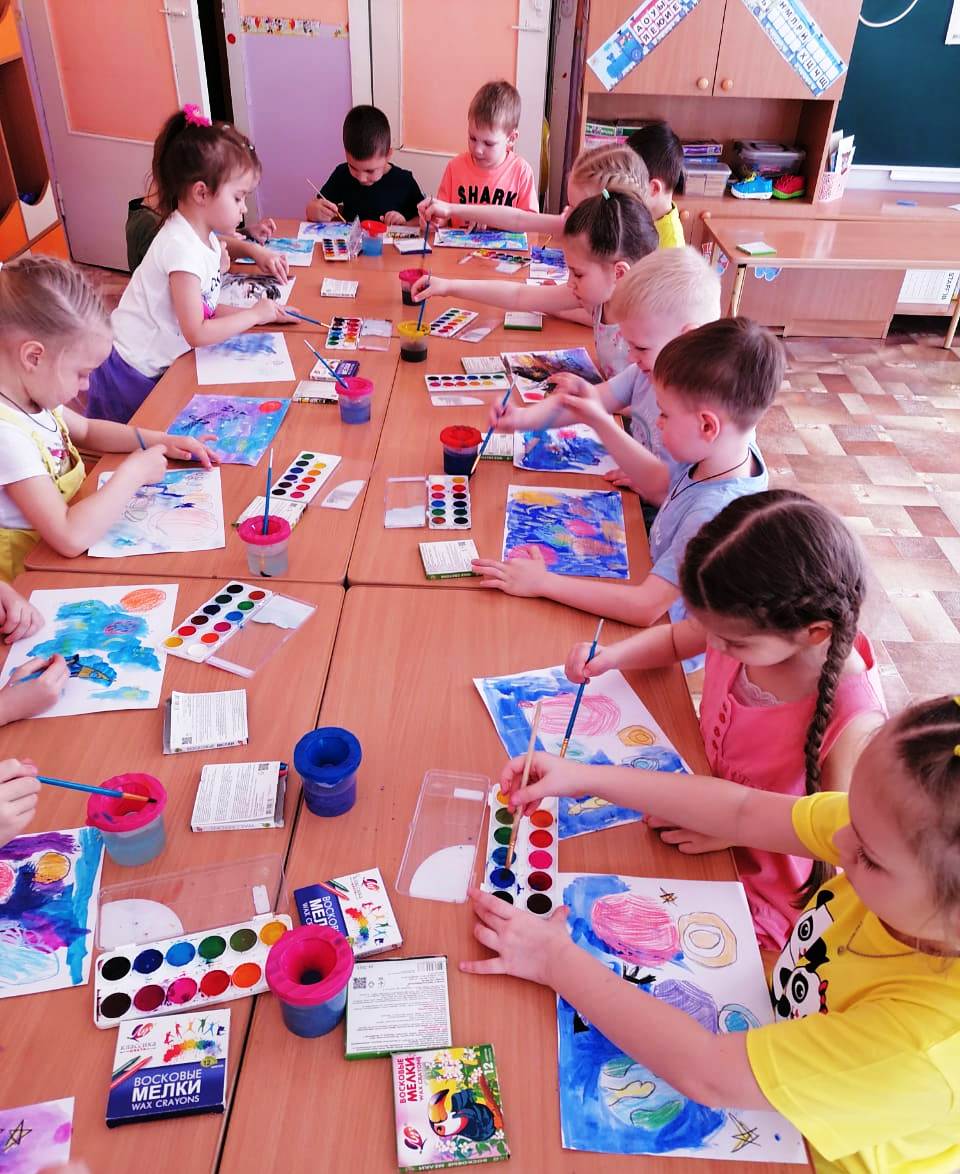 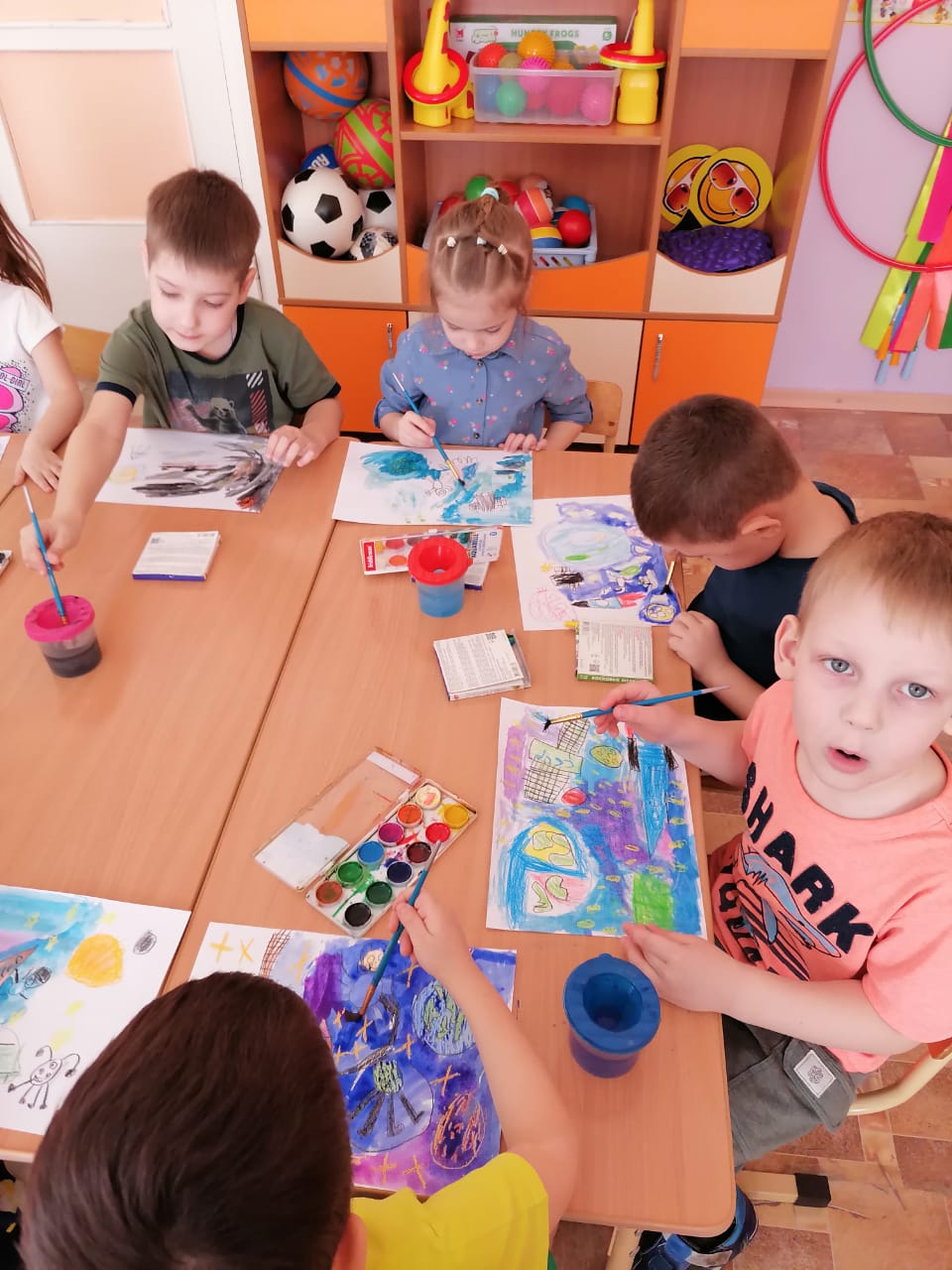 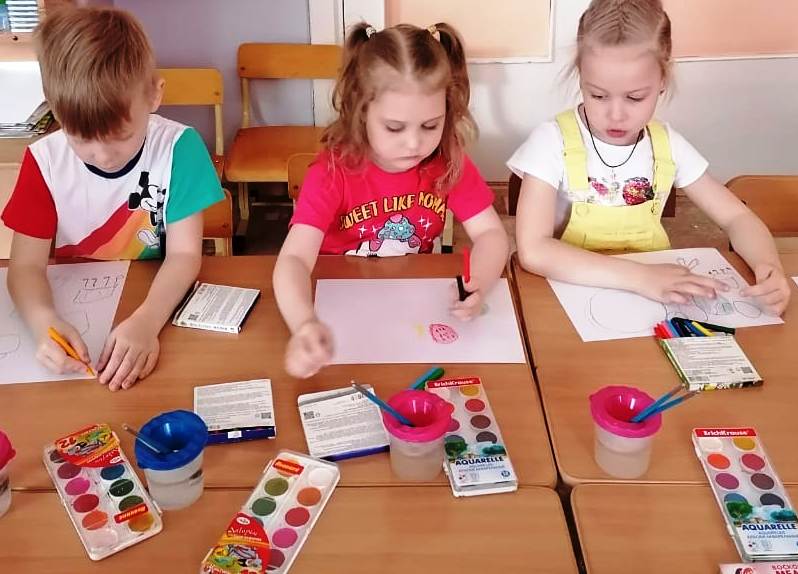 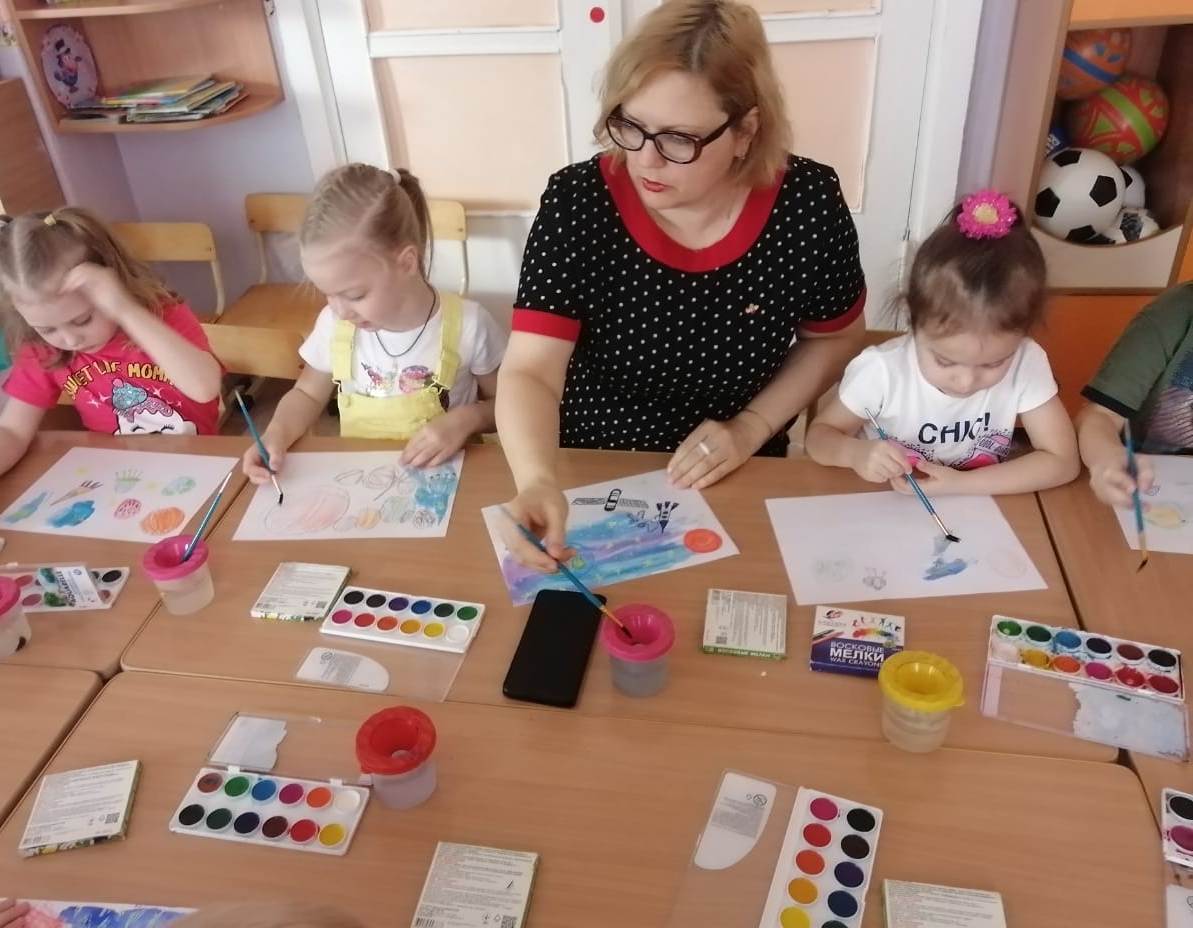 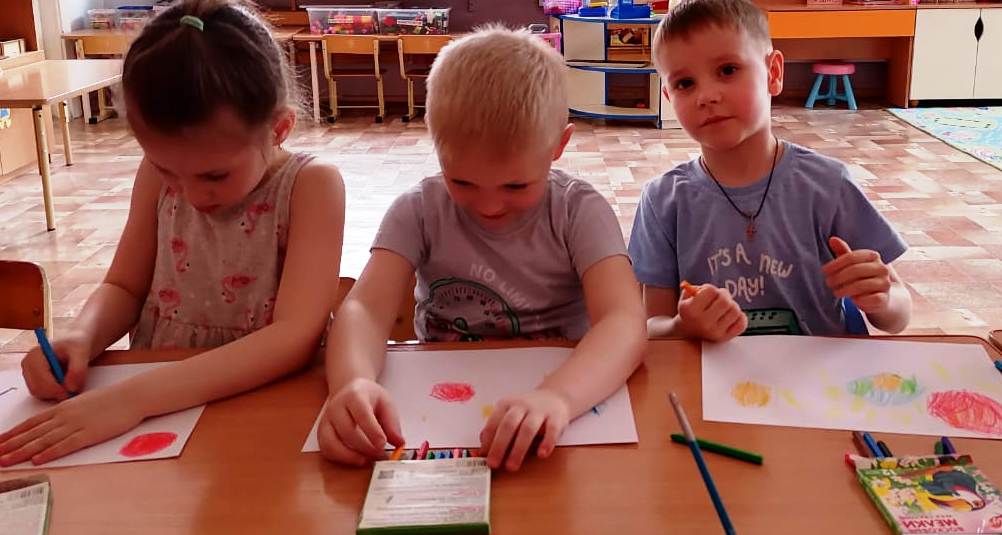 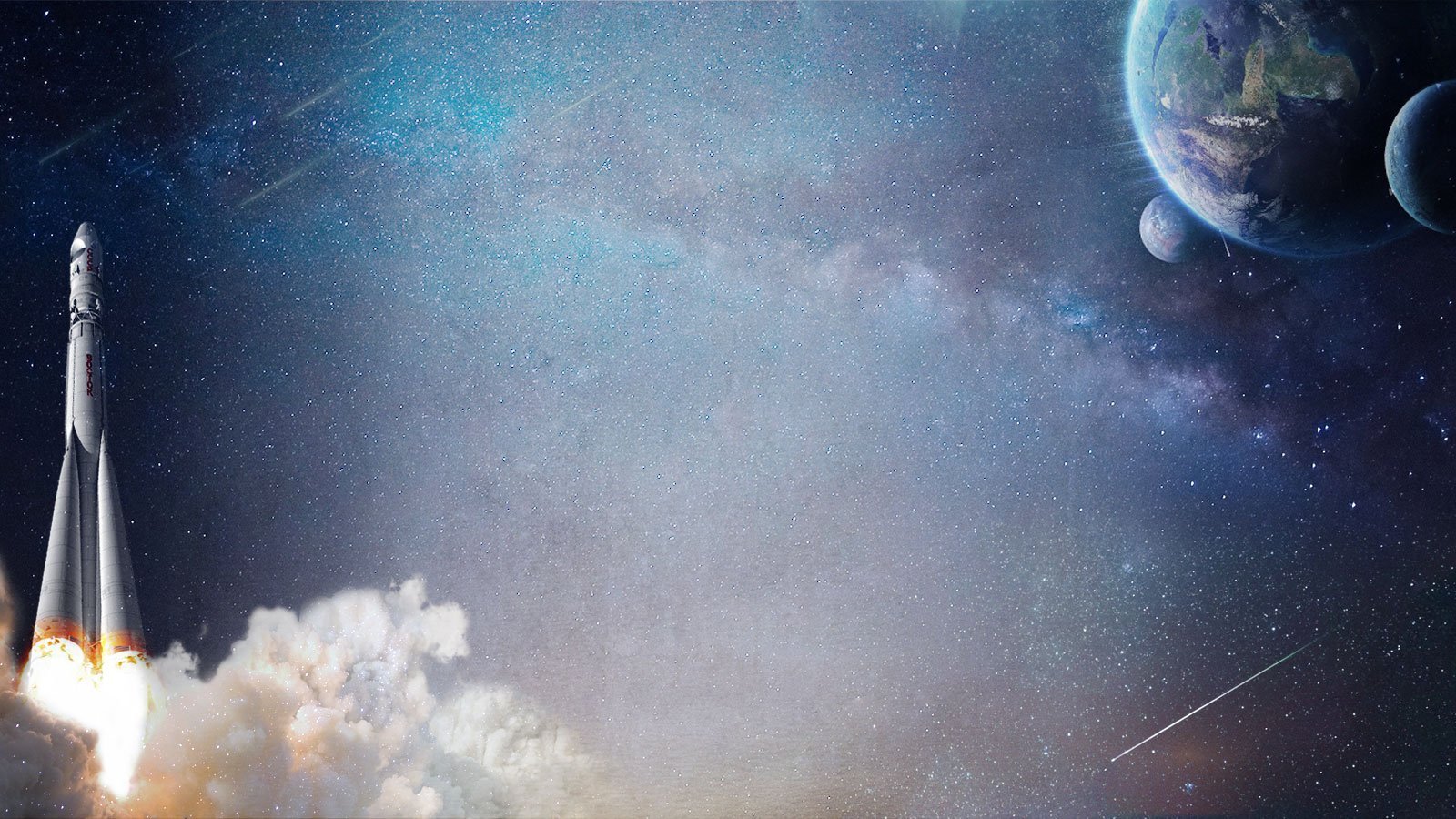 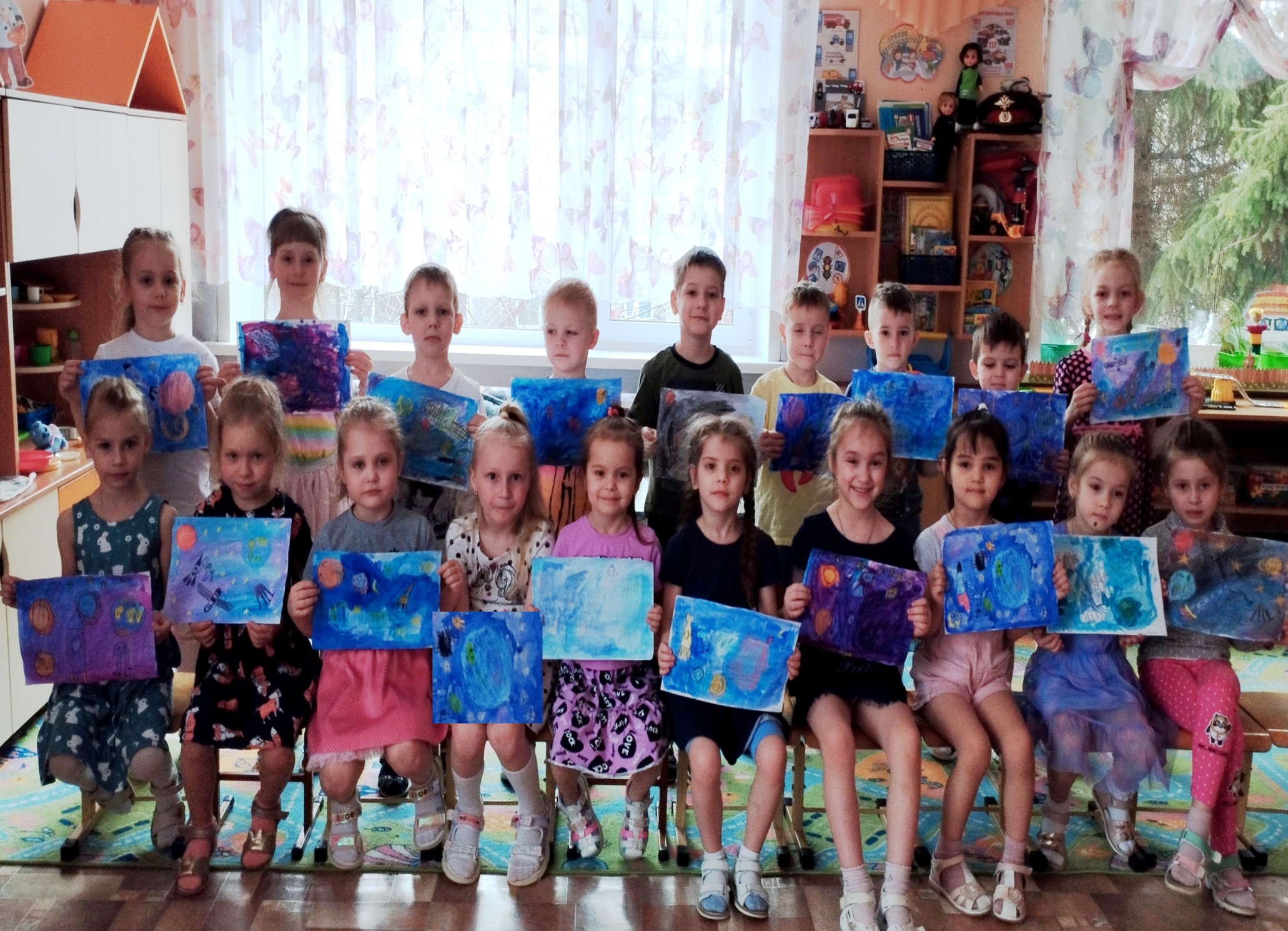 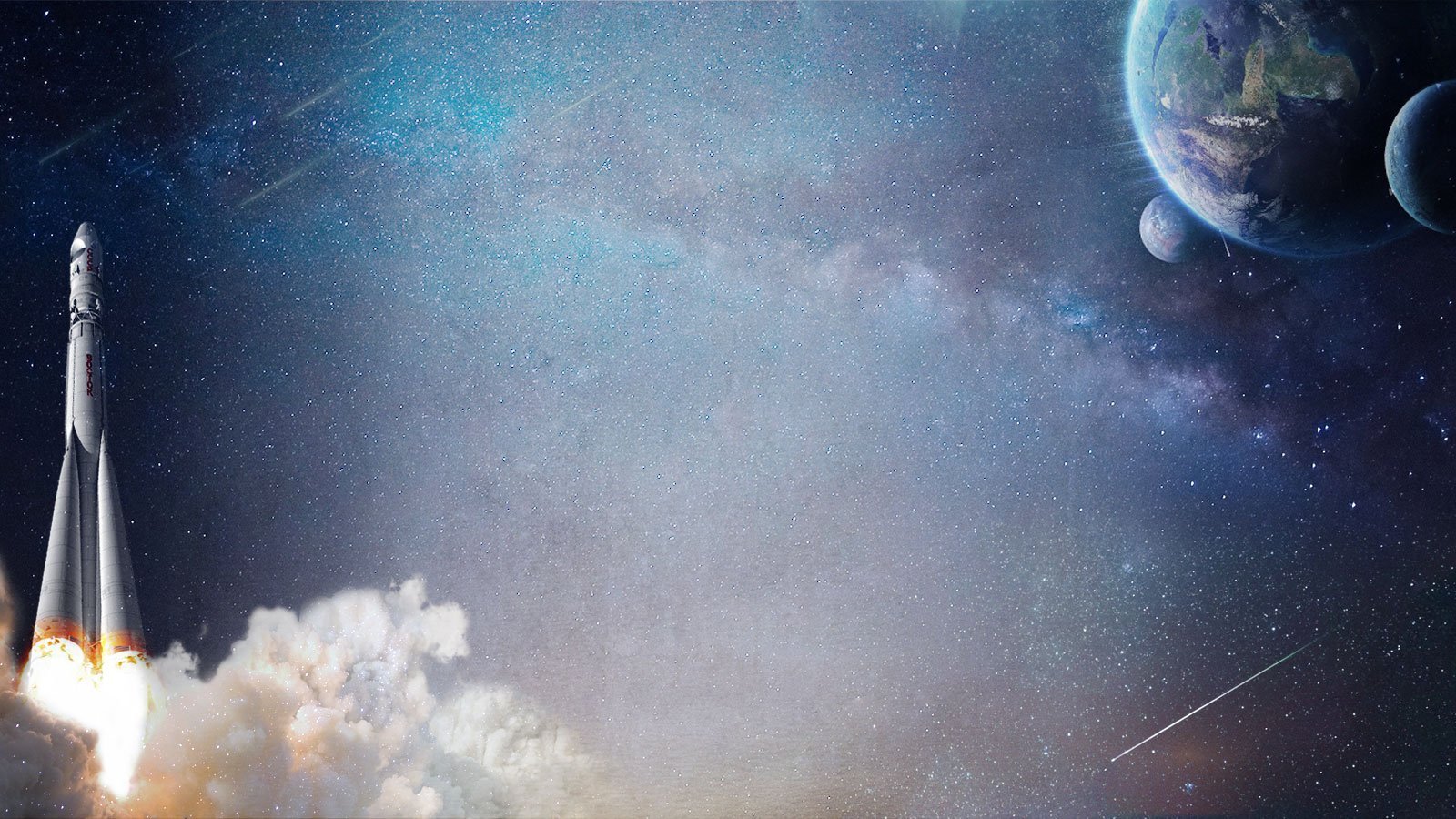 Выставка рисунков «КОСМИЧЕСКИЕ ДАЛИ»
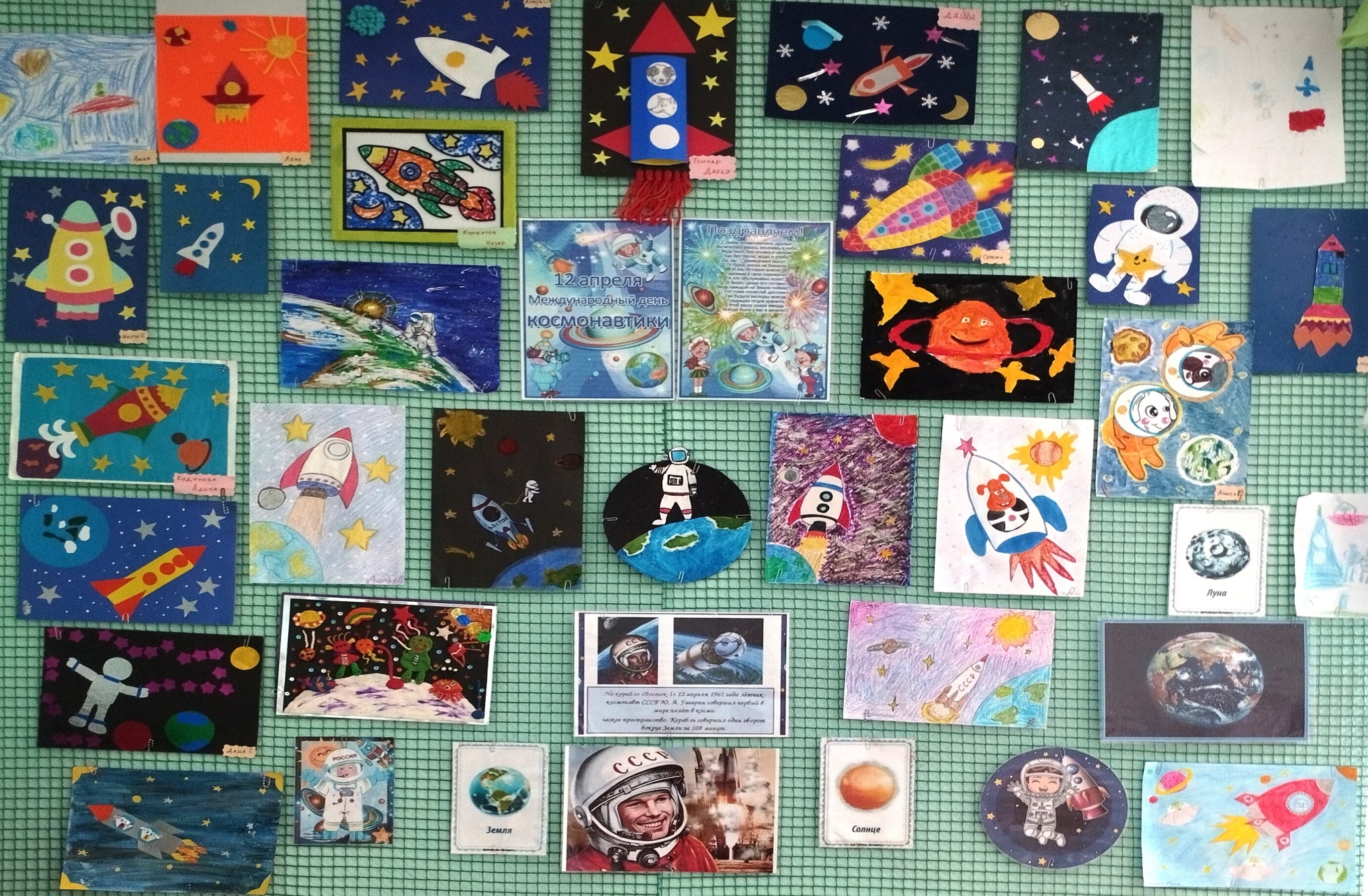 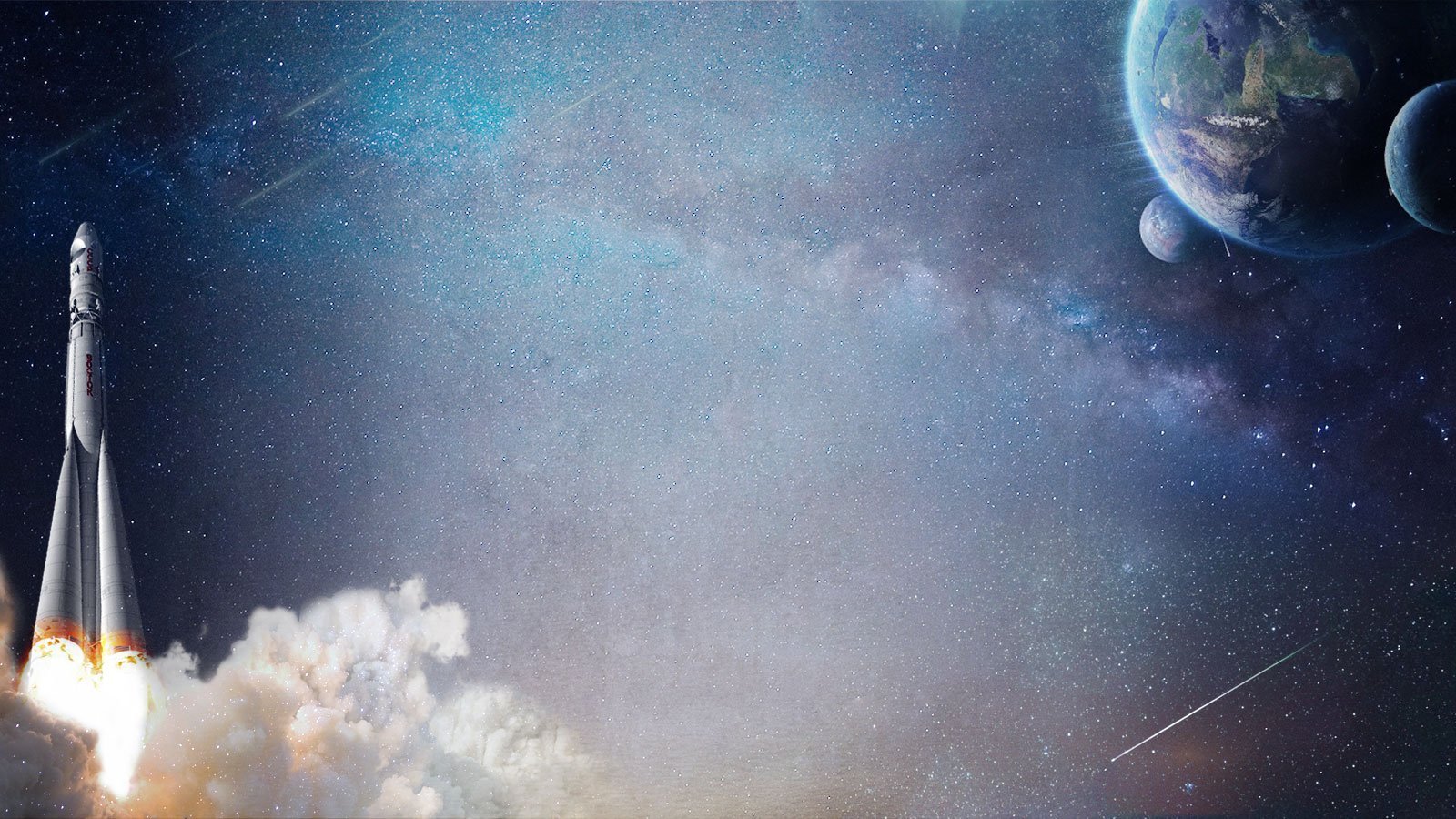 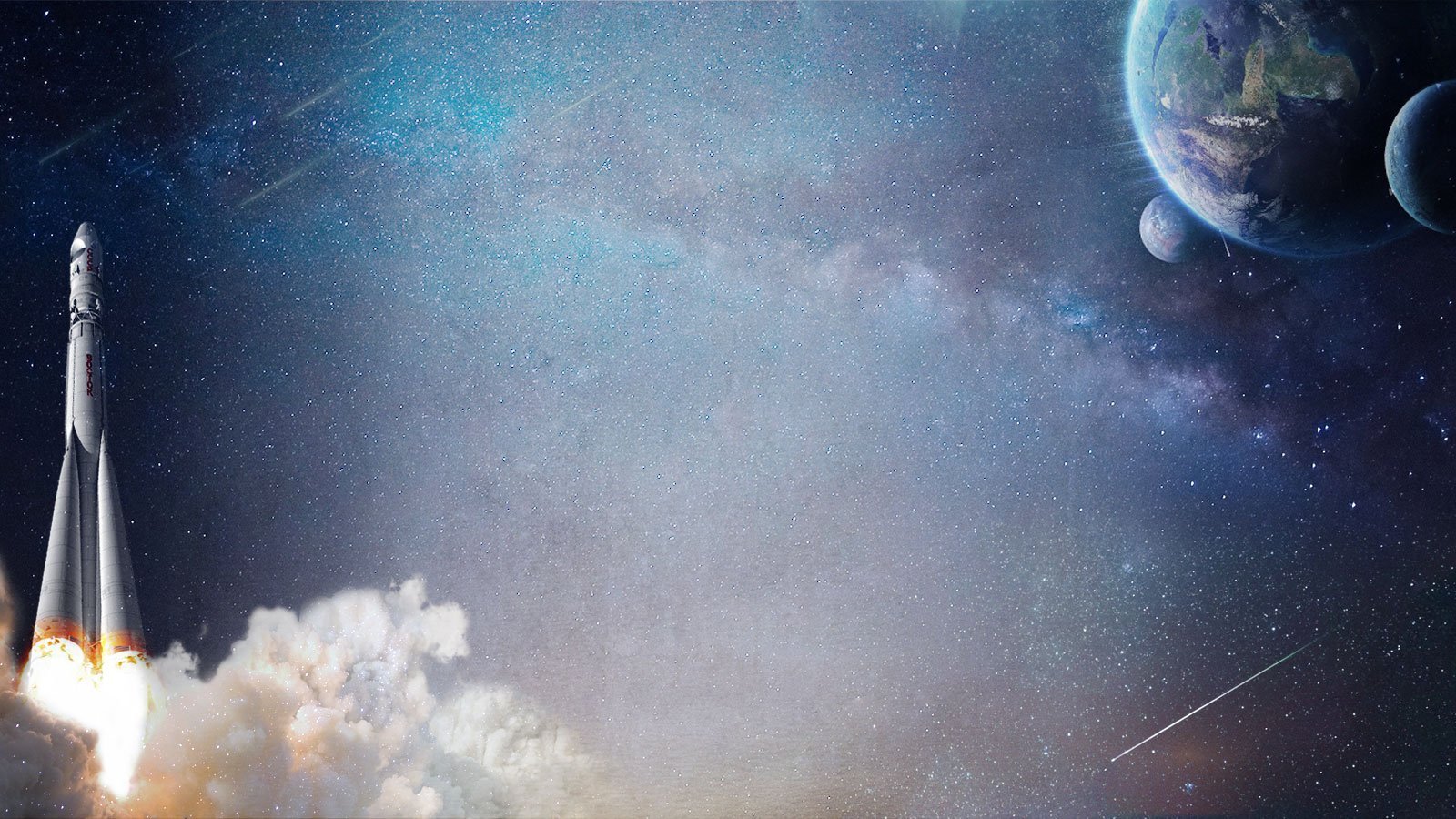 СПАСИБО 
ЗА ВНИМАНИЕ !